Internship SlideshowThe Latin American Collection at Smathers Libraries
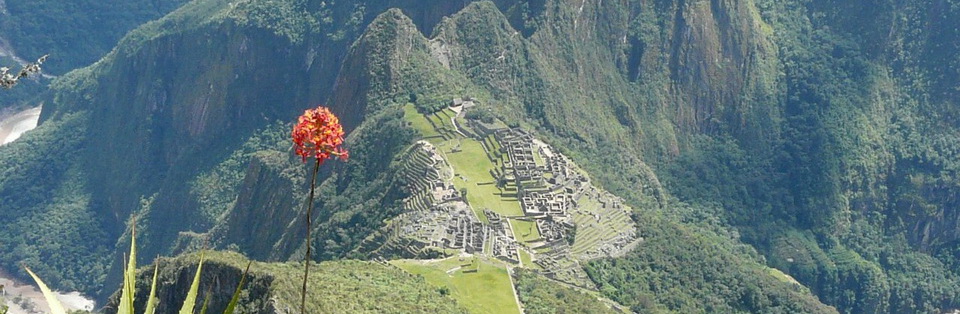 Michelle McClure Elneil
Florida State University
LIS5945 Dr. Christie Koontz
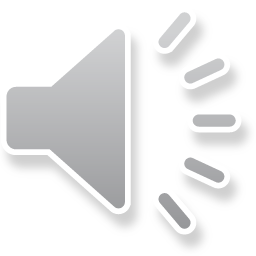 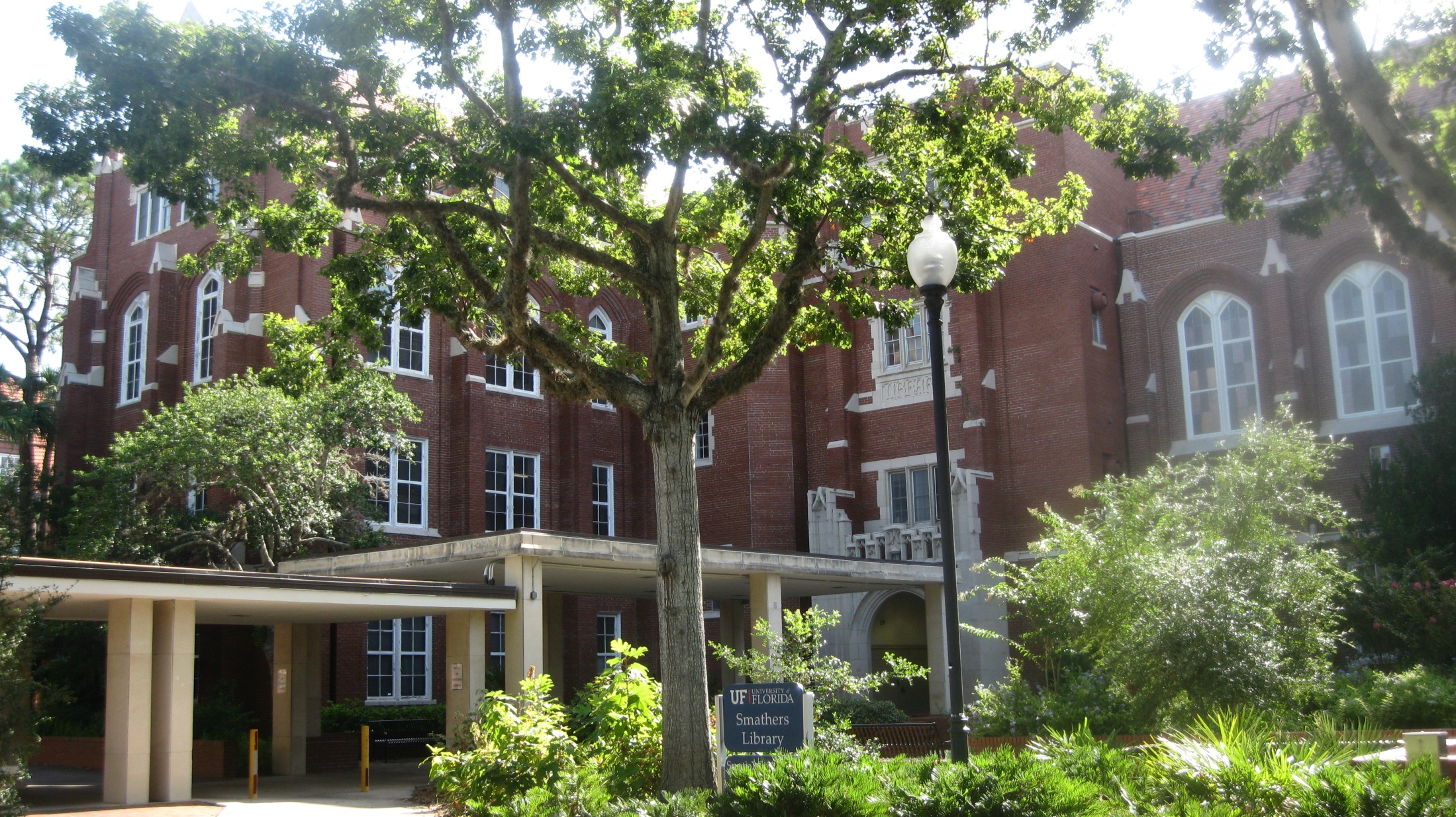 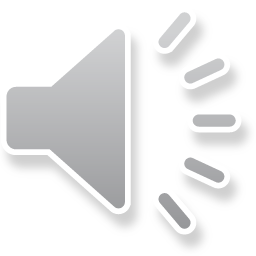 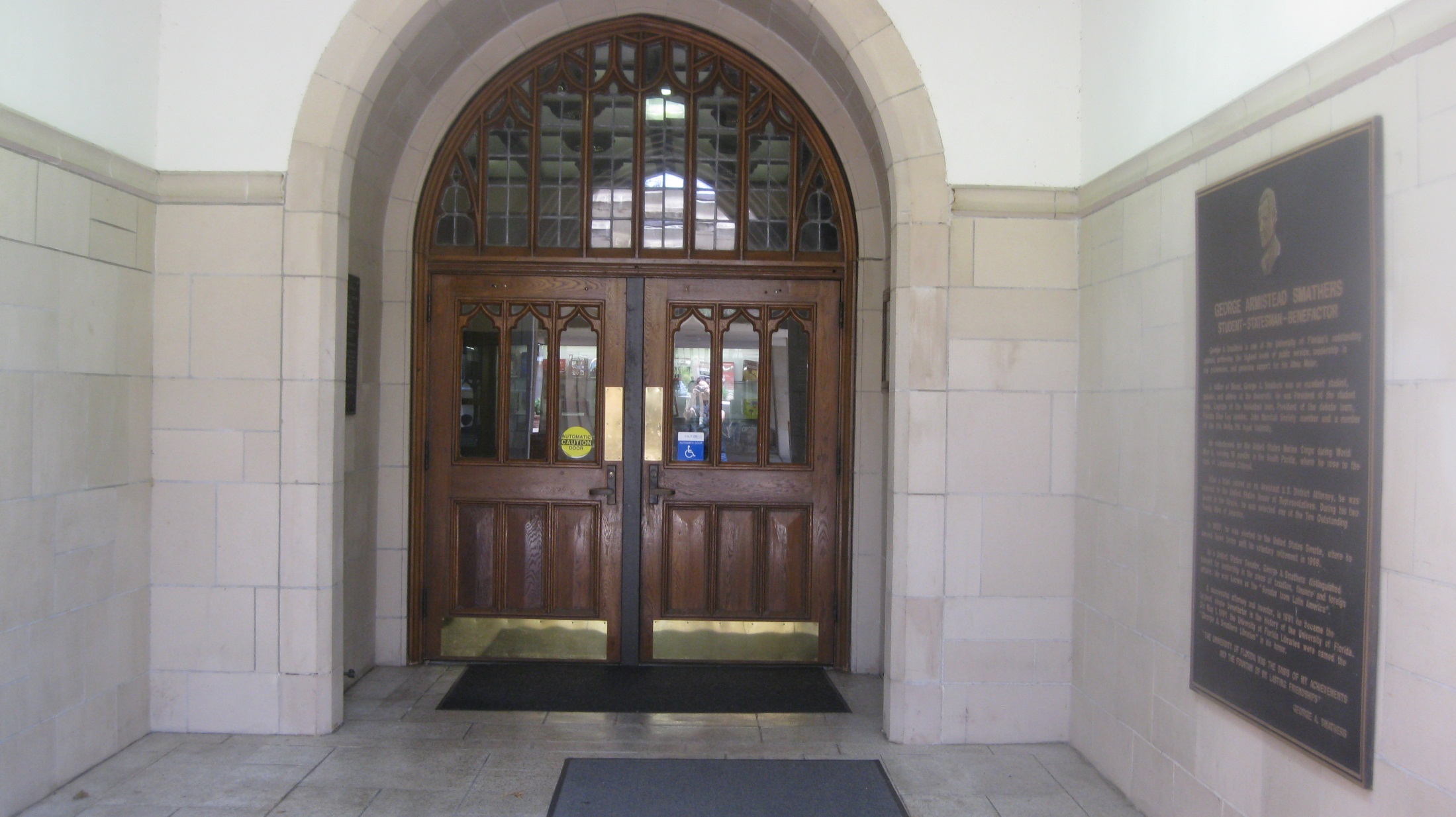 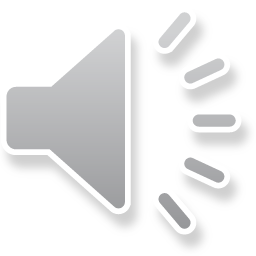 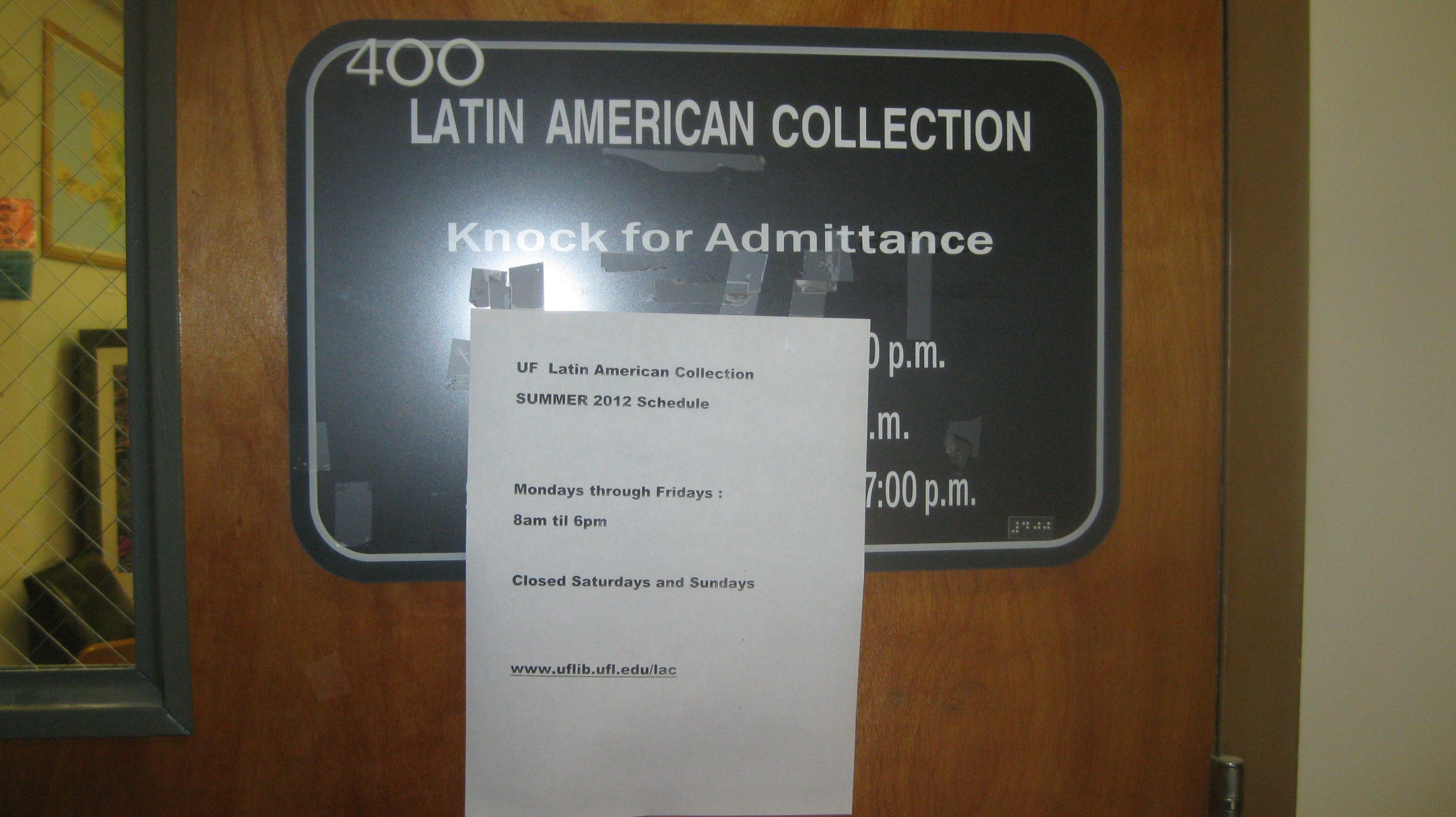 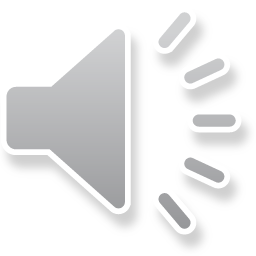 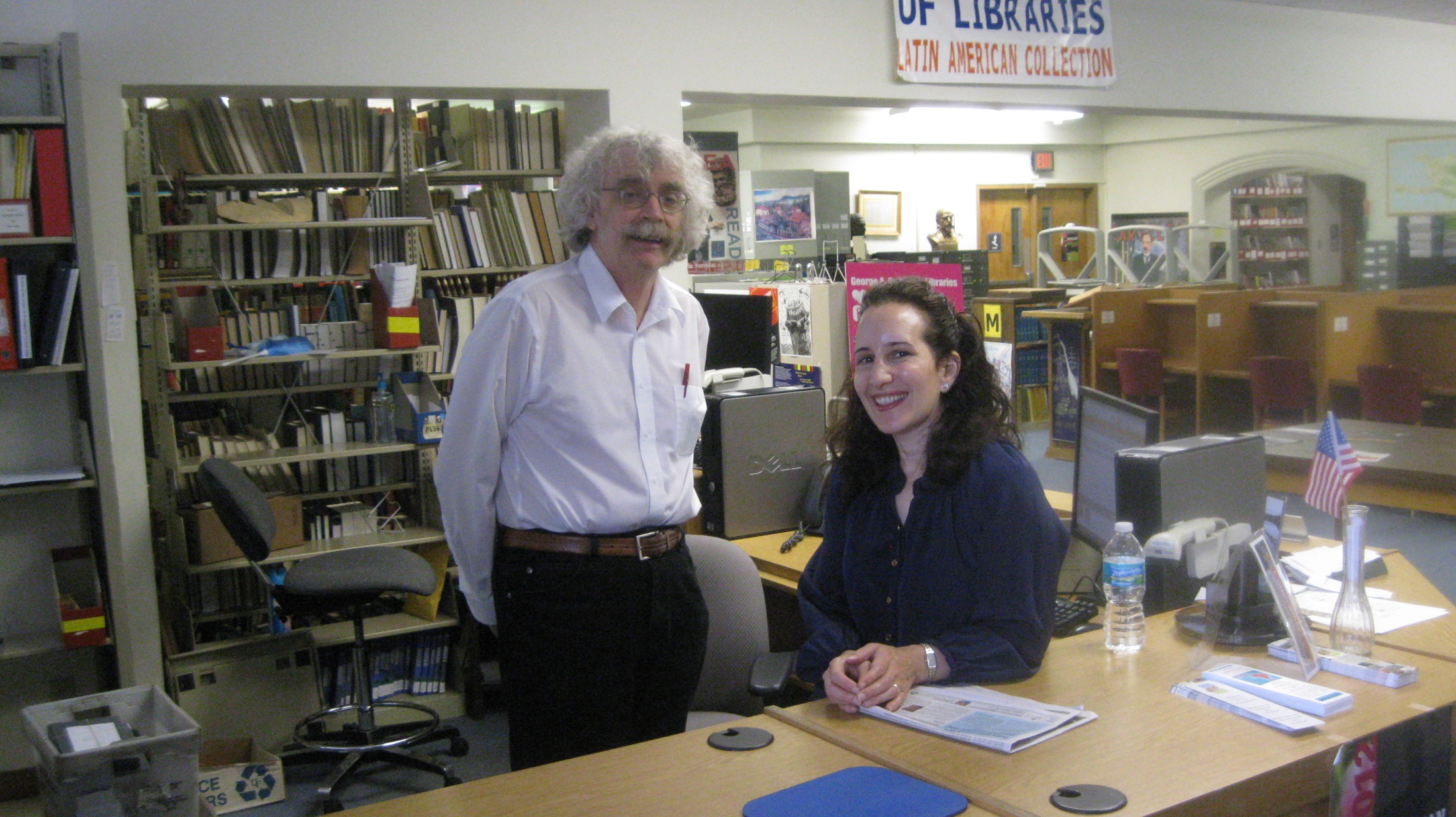 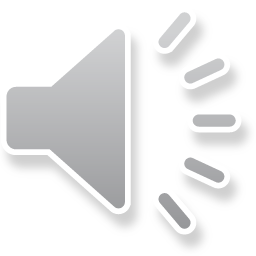 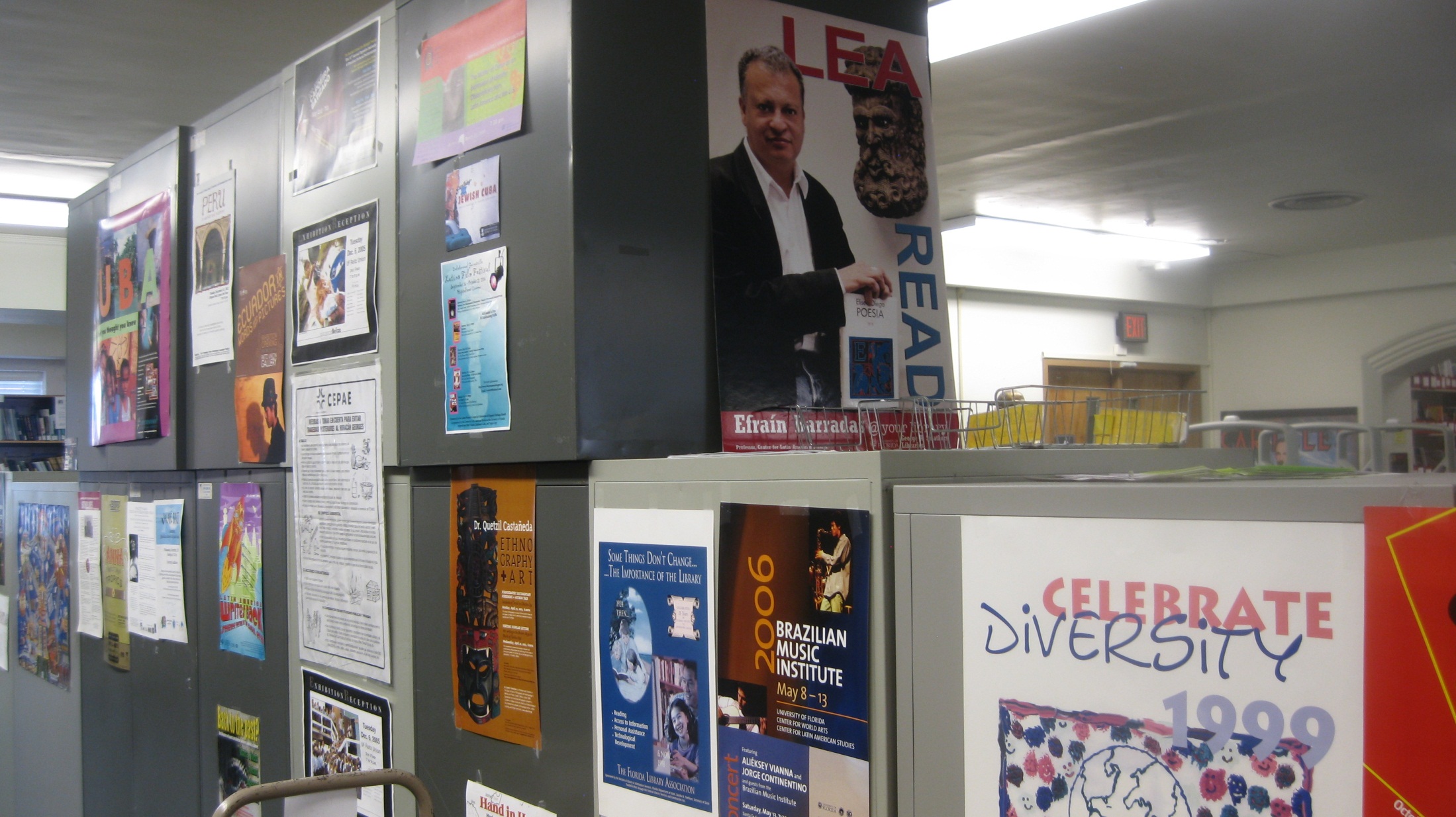 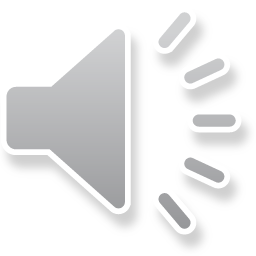 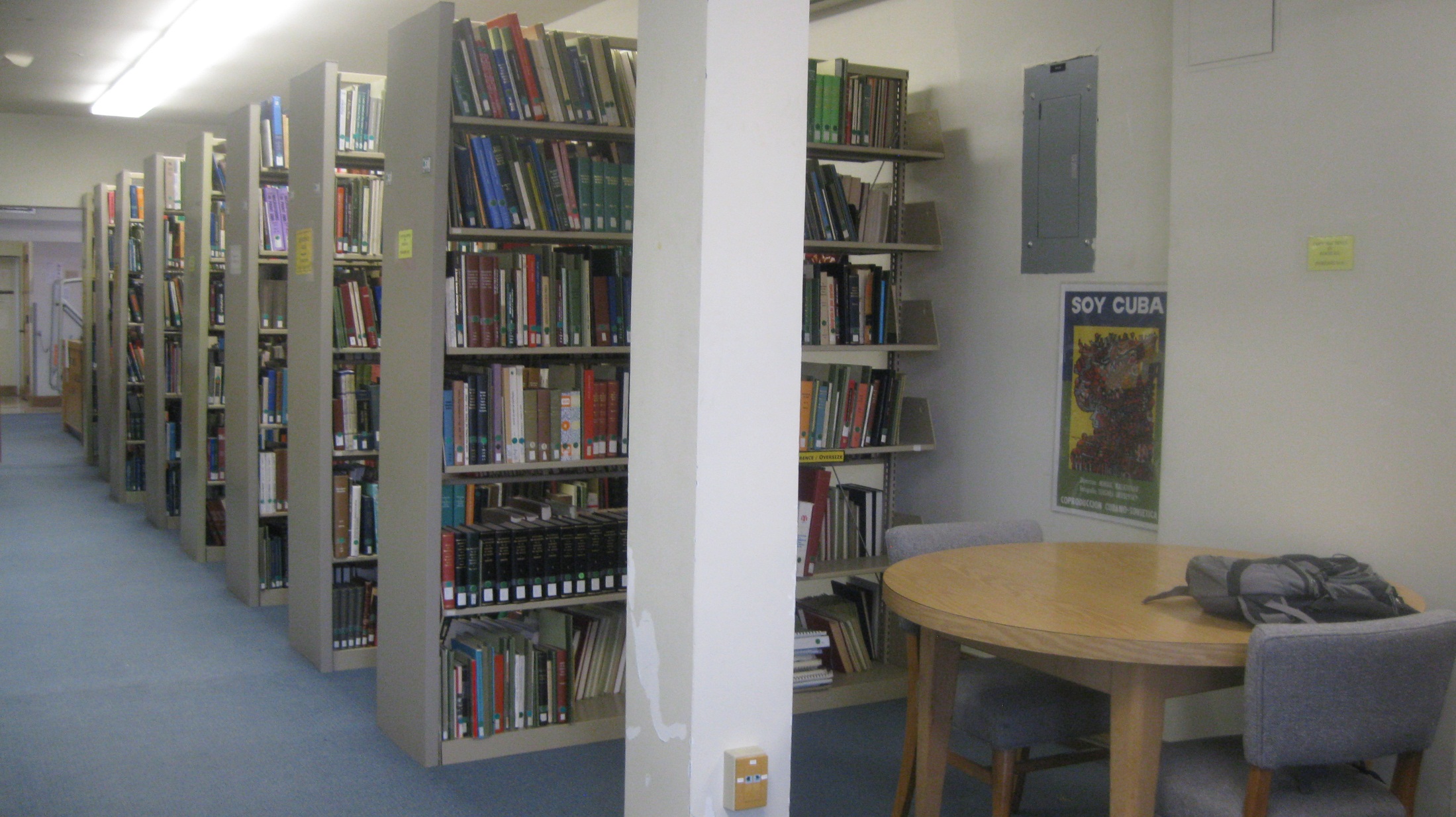 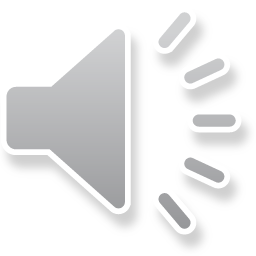 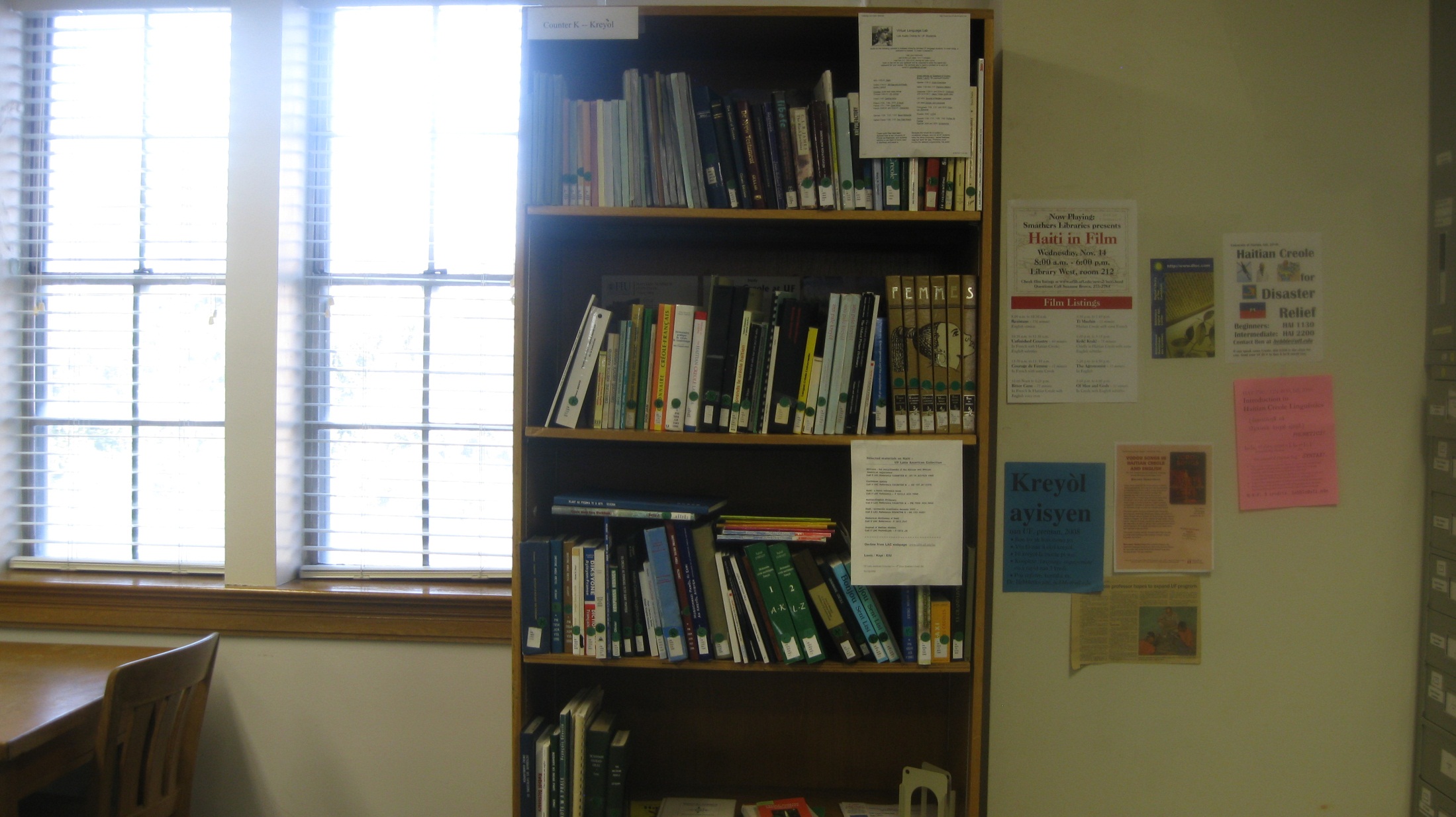 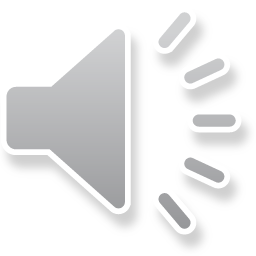 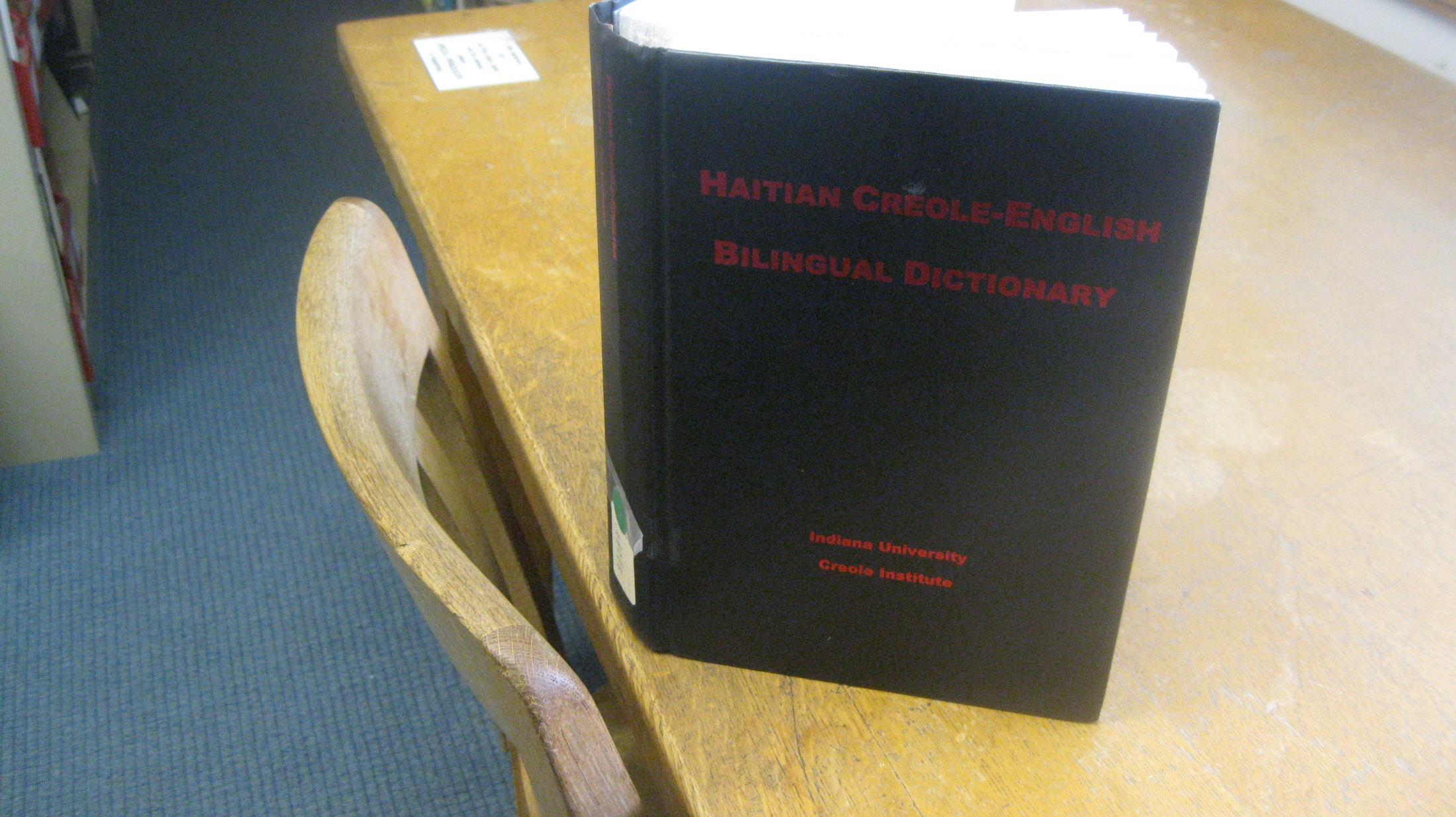 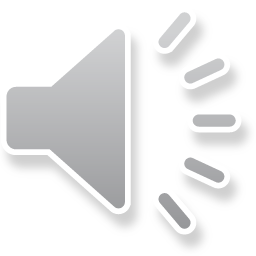 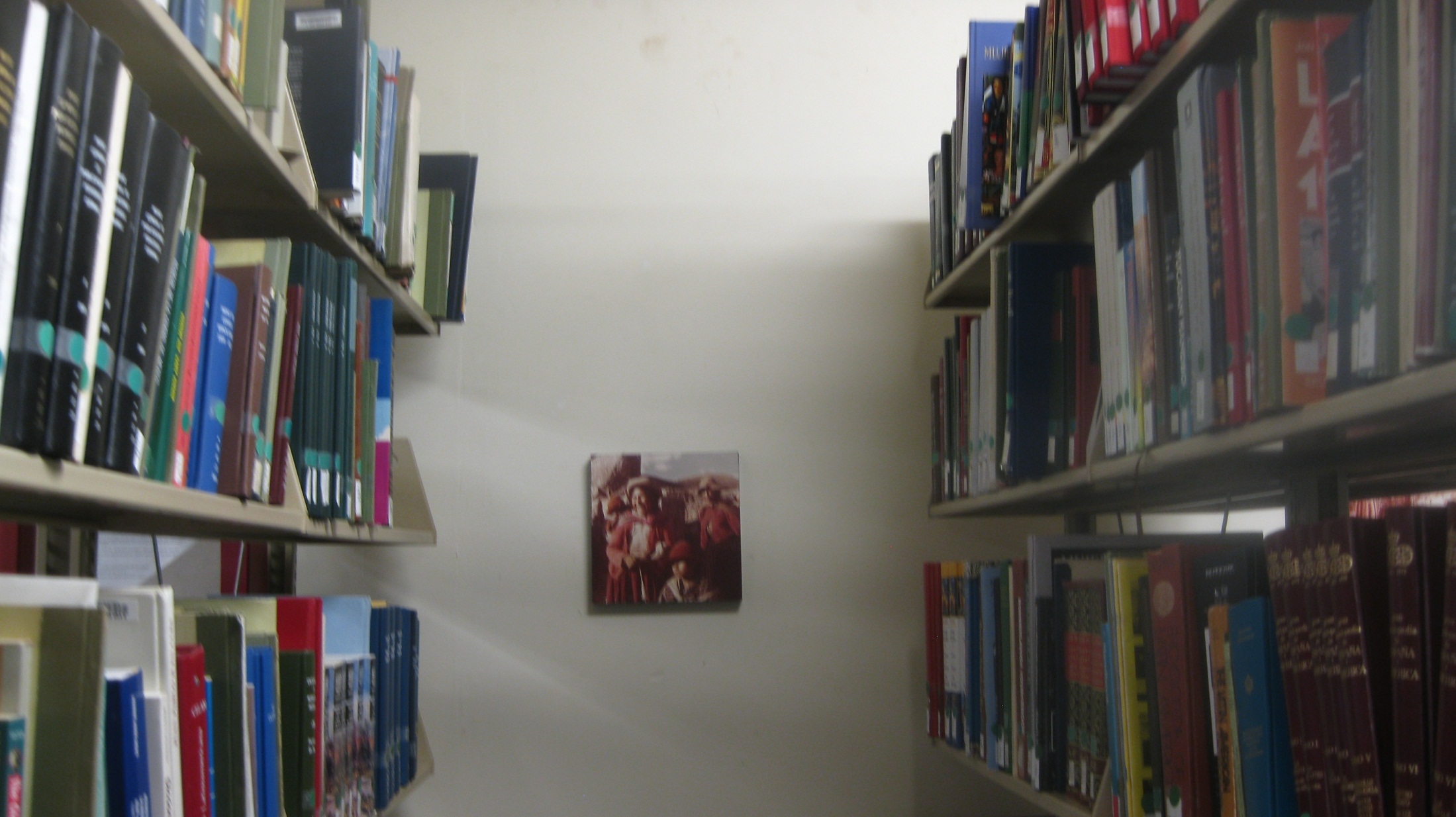 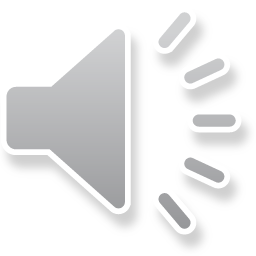 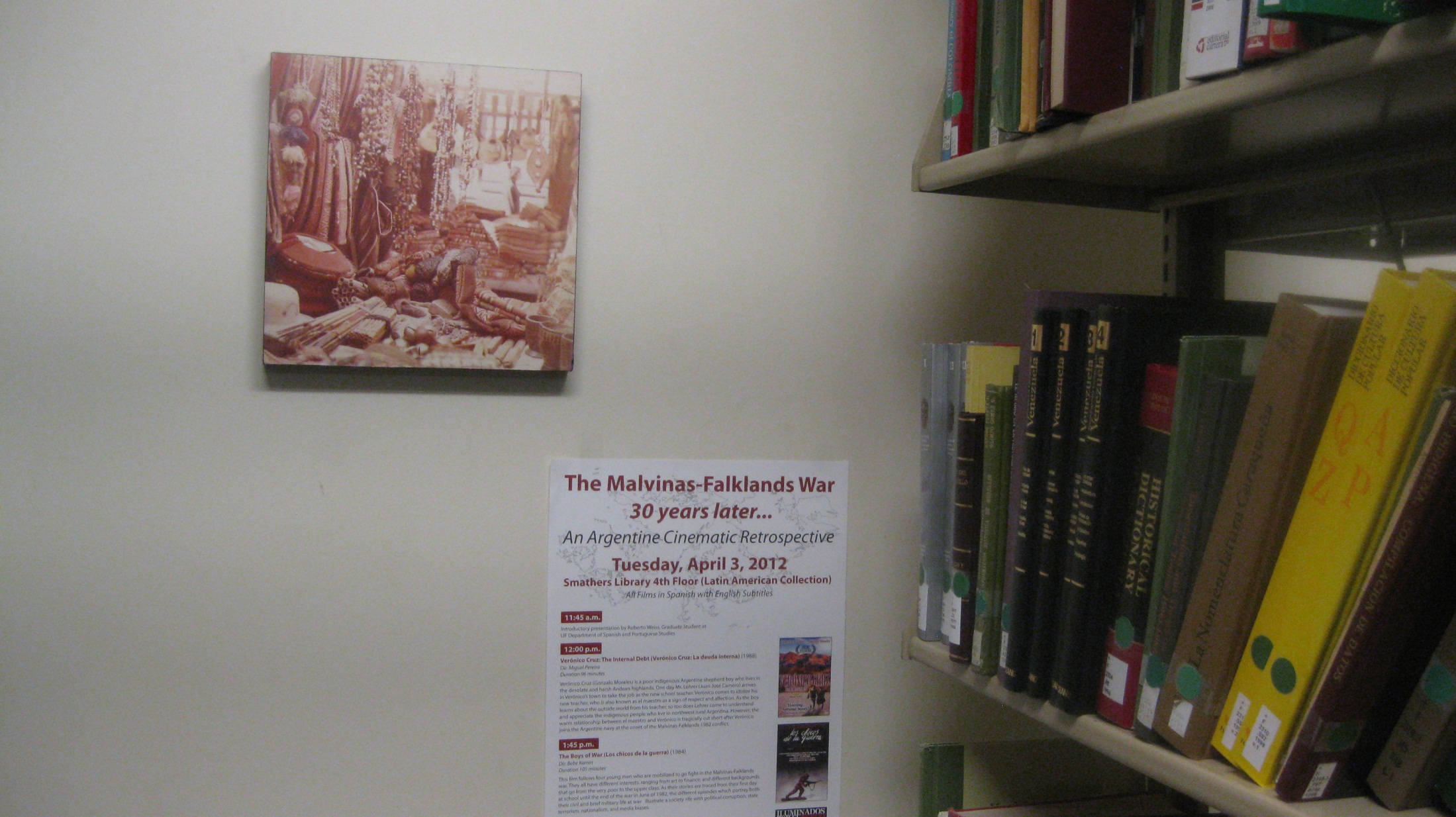 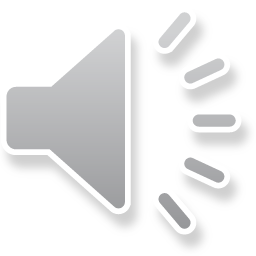 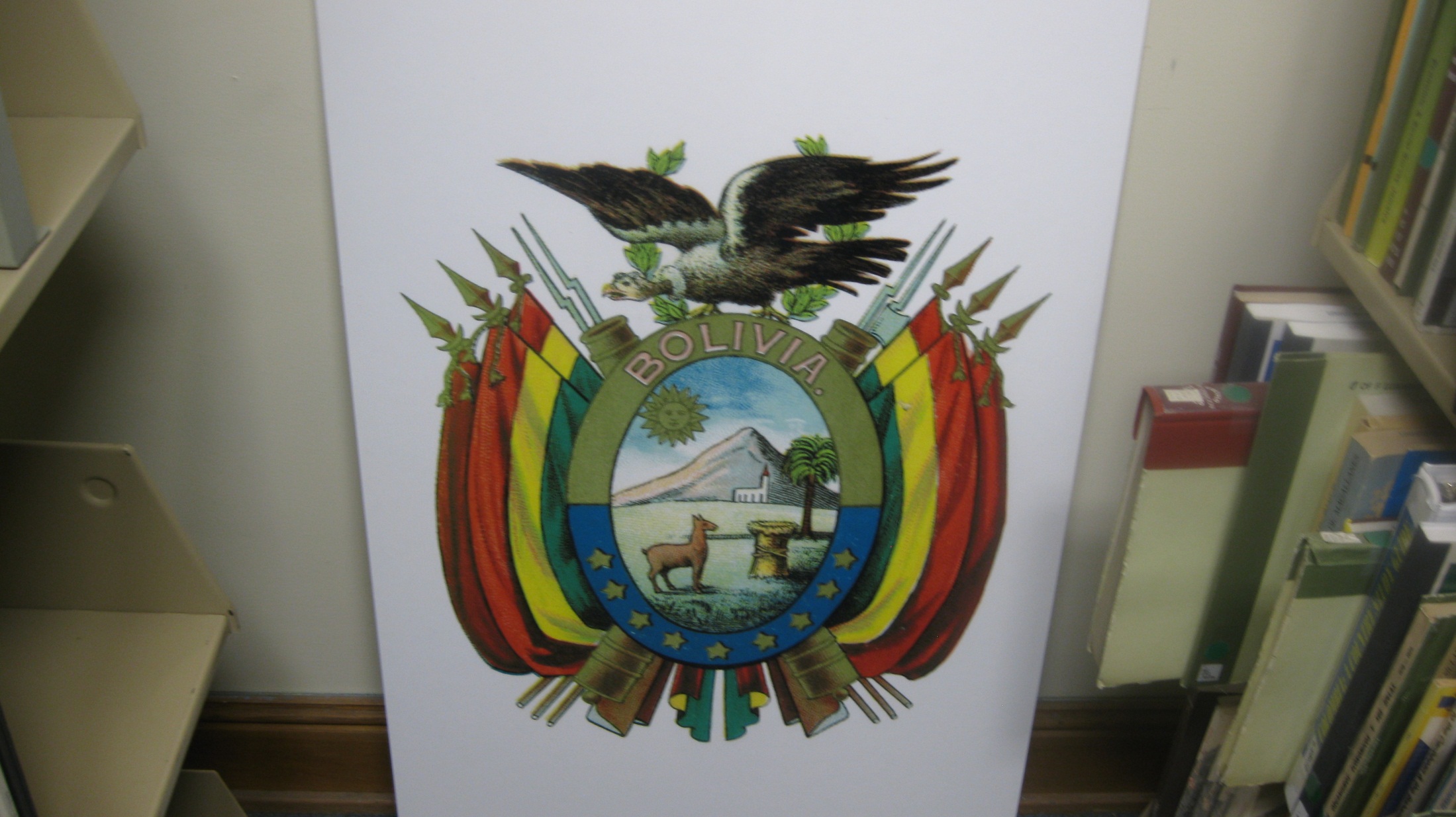 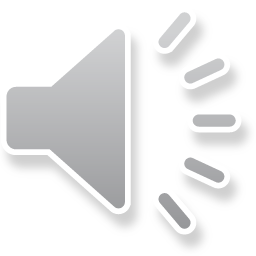 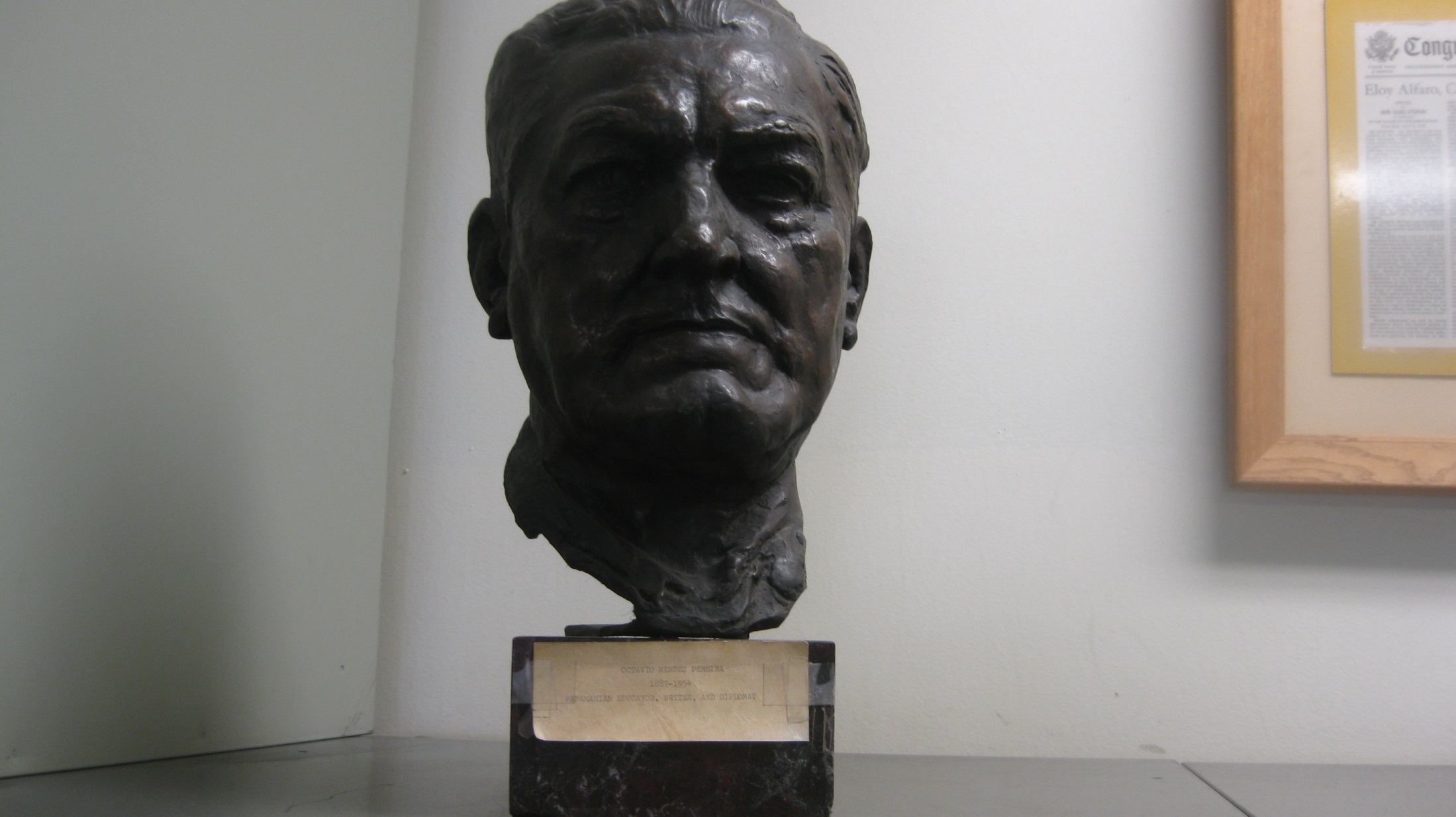 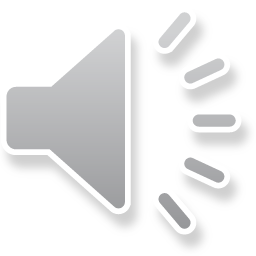 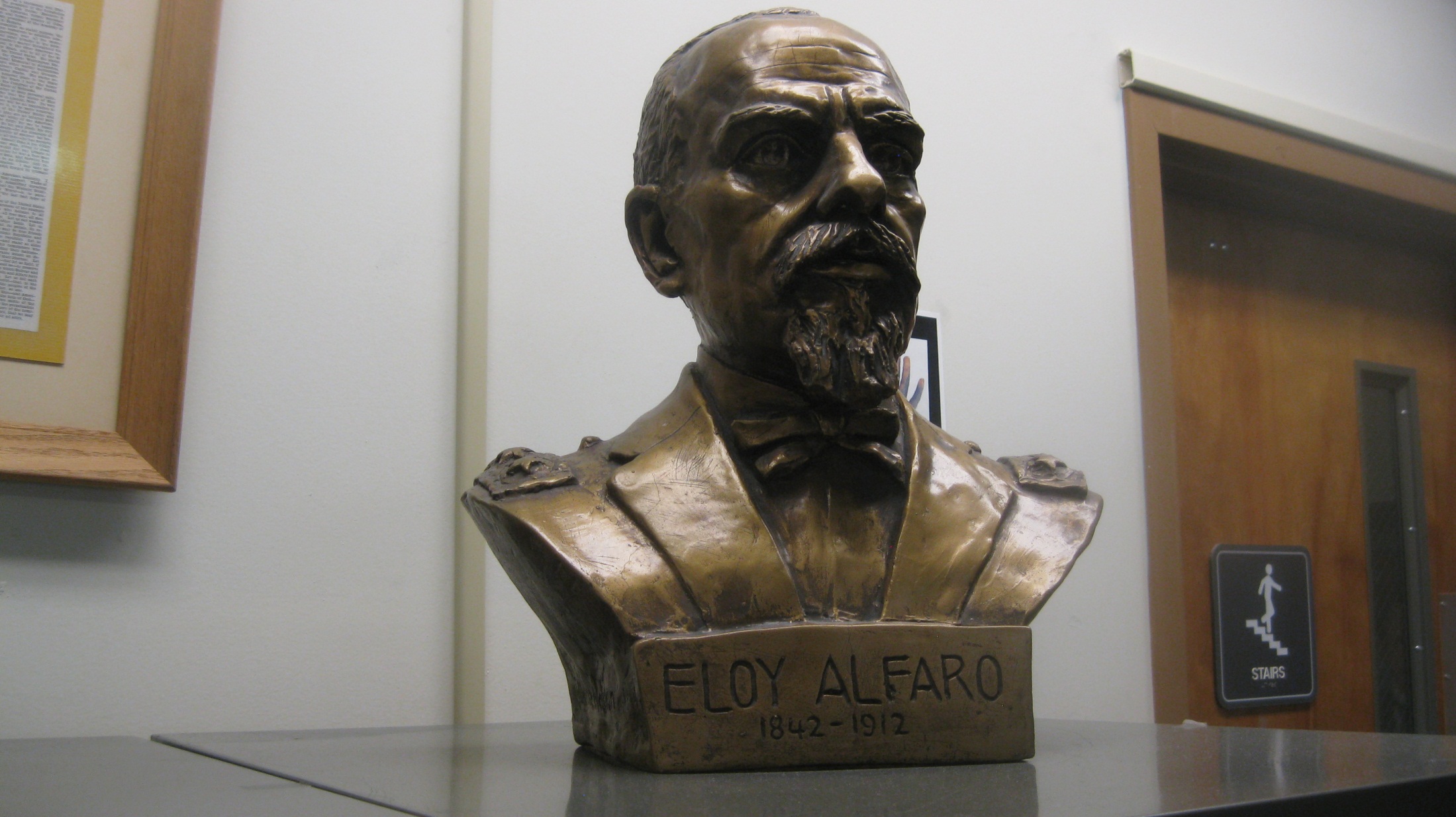 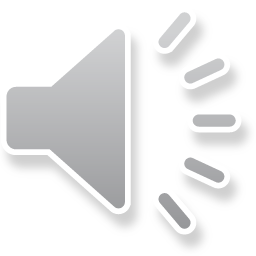 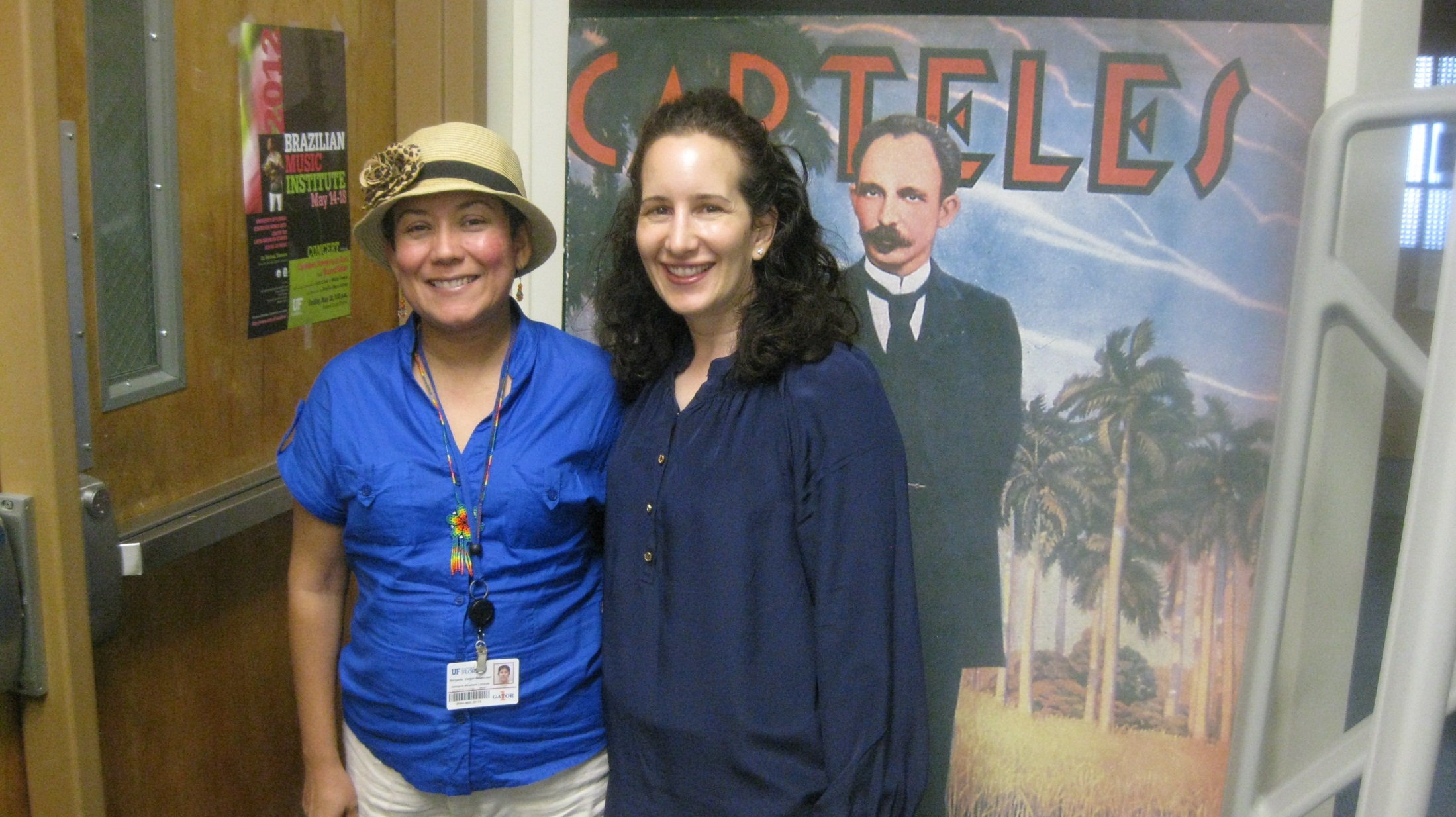 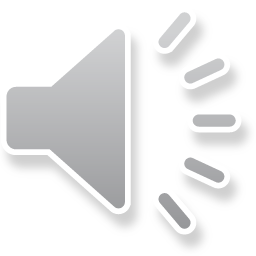 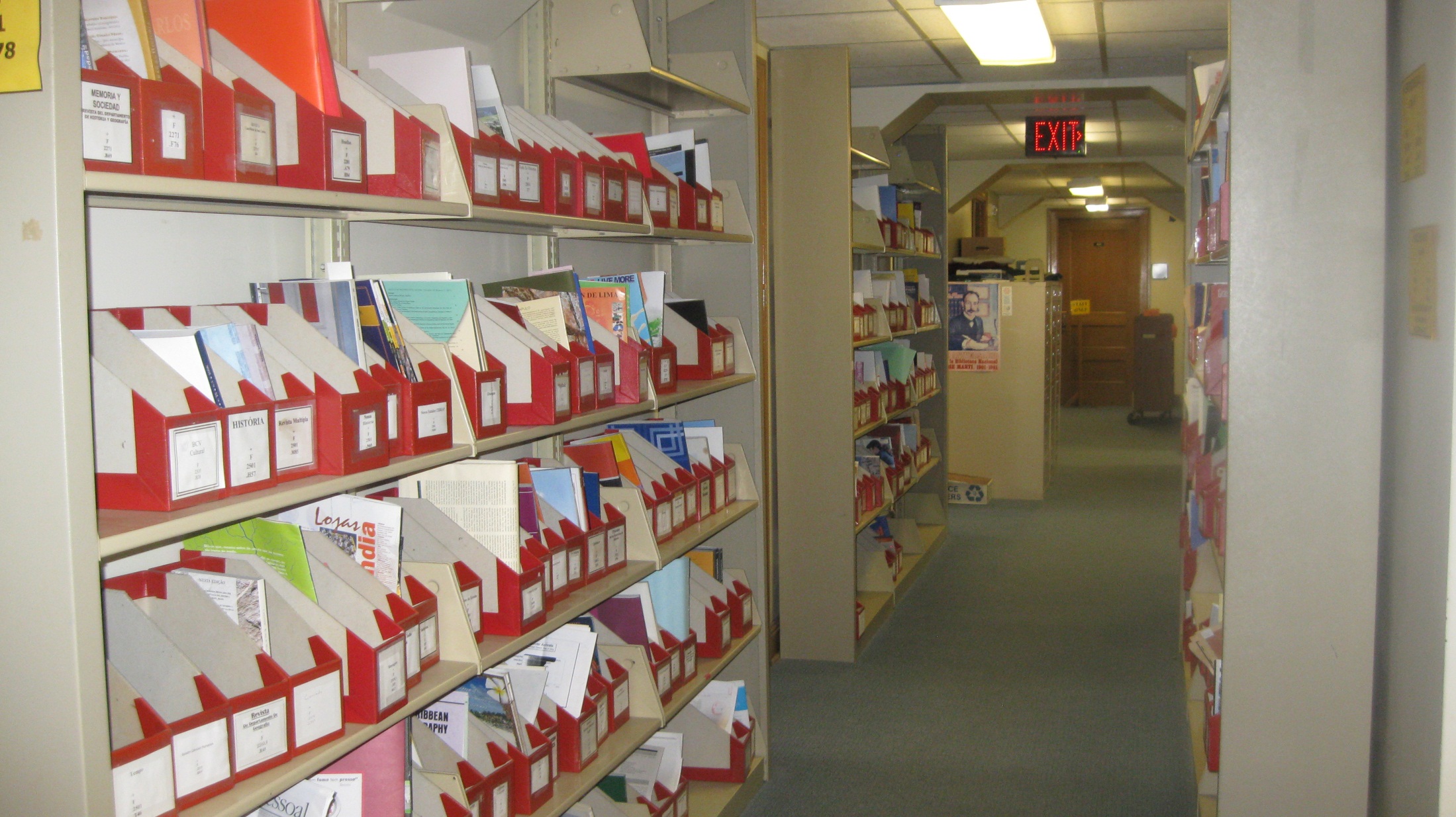 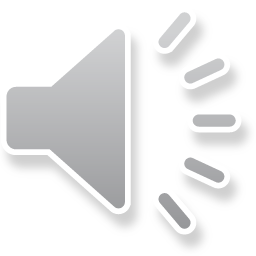 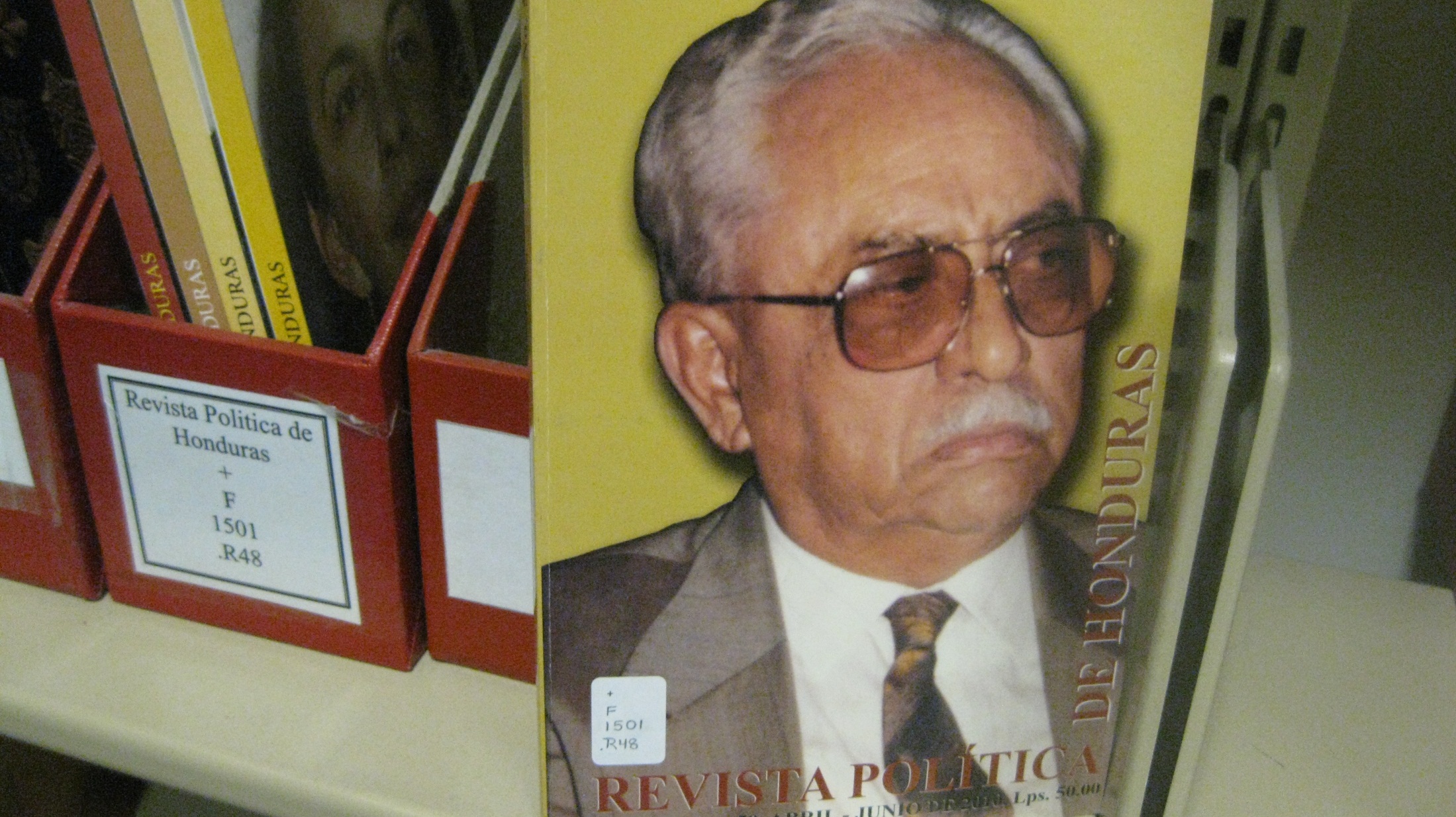 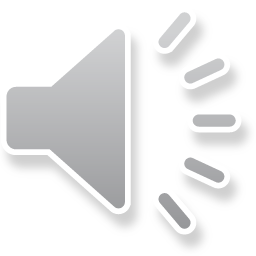 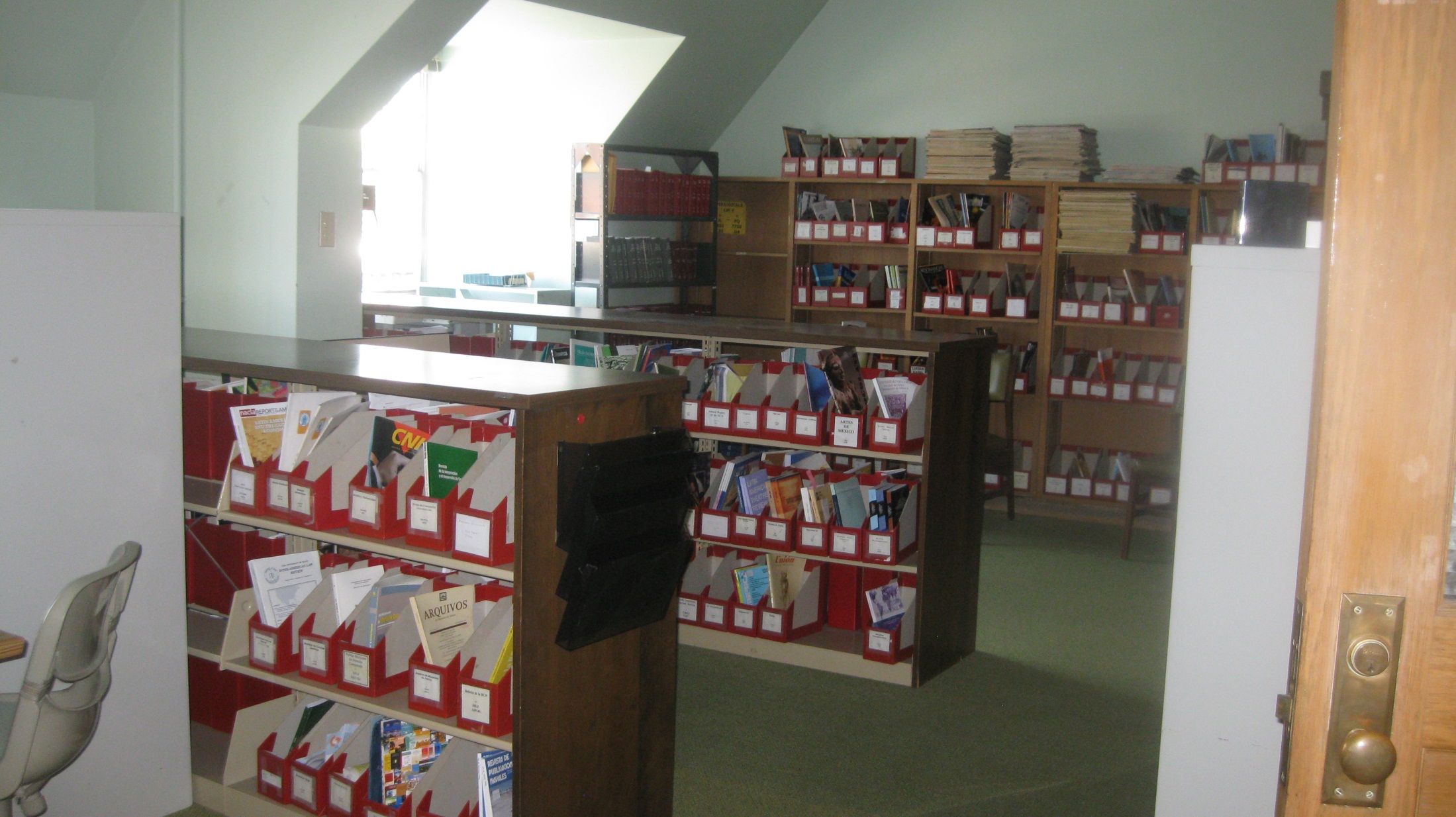 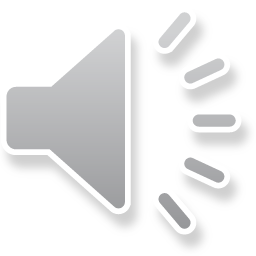 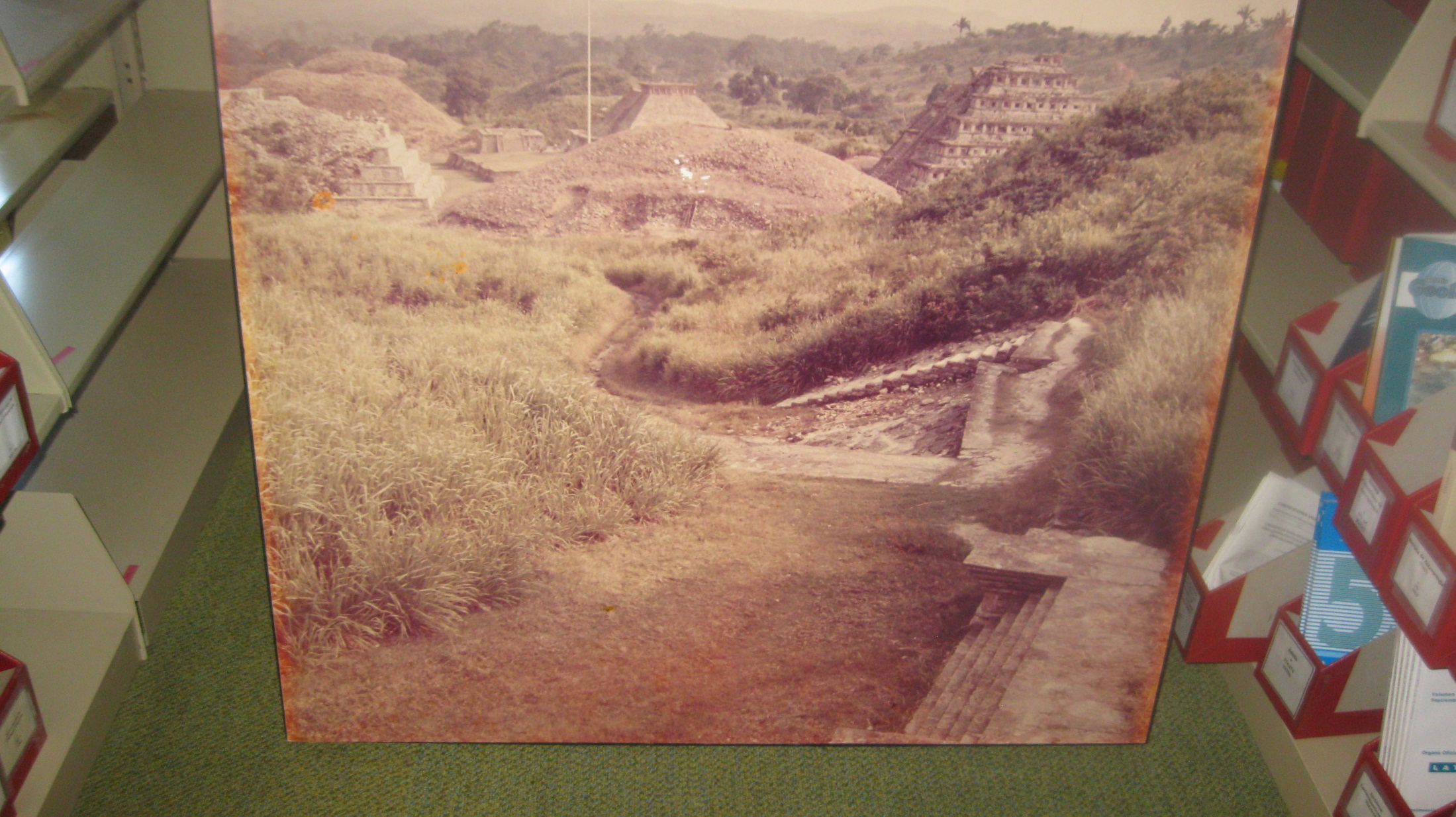 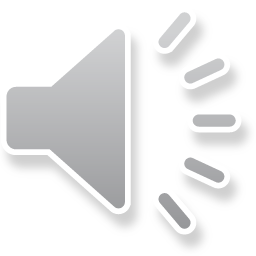 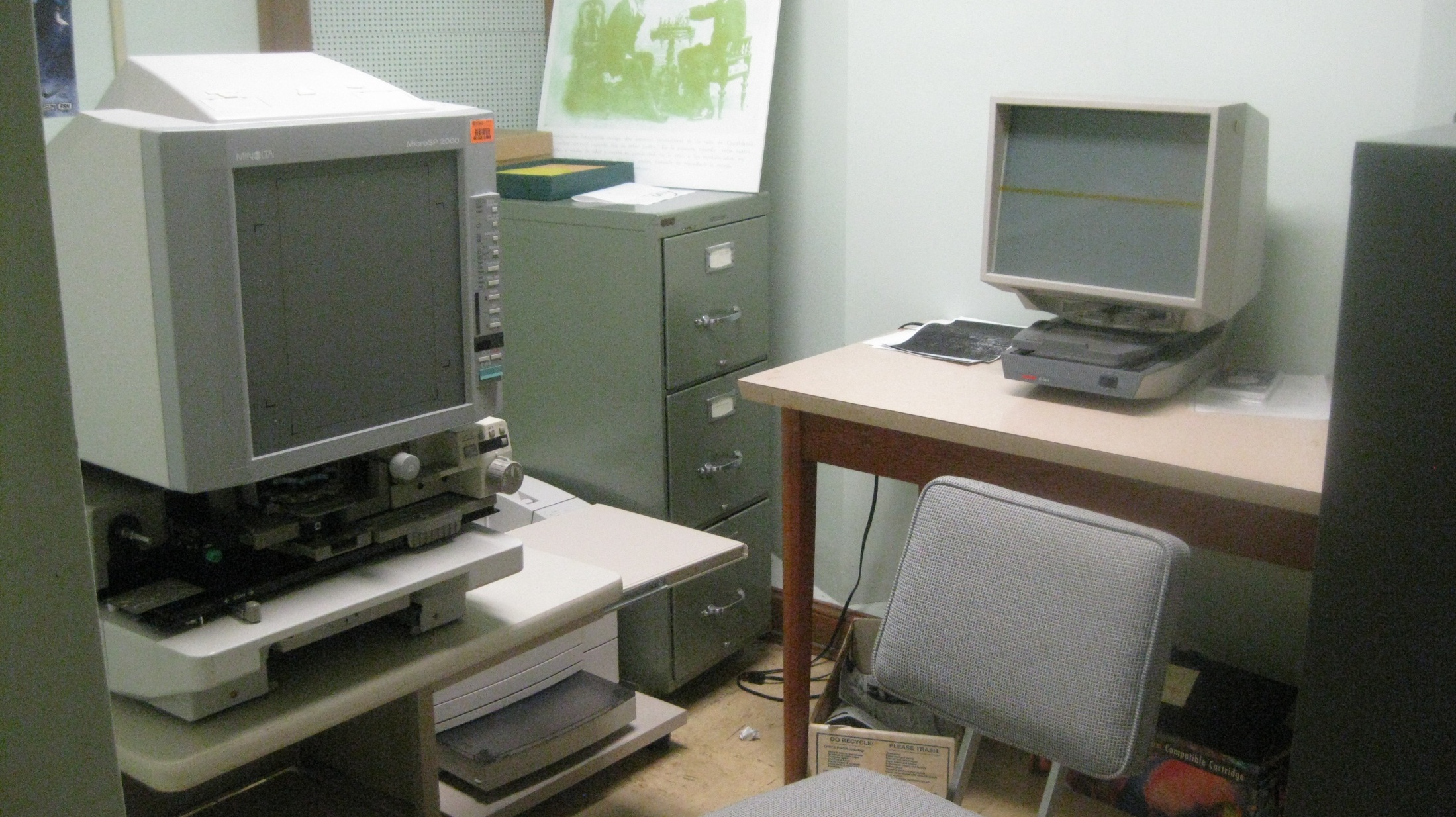 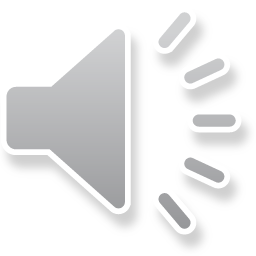 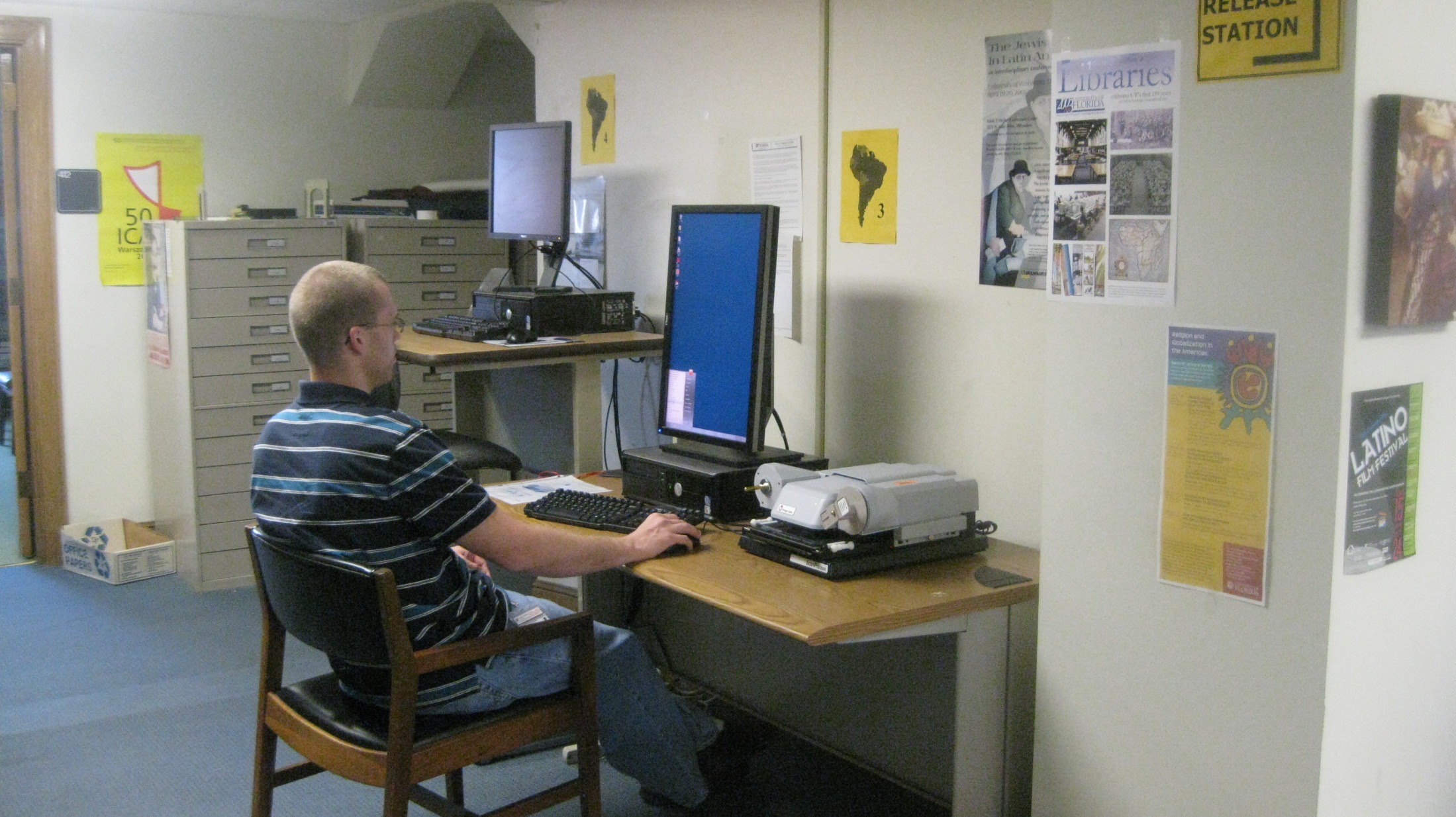 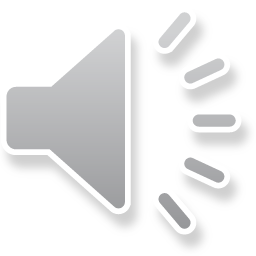 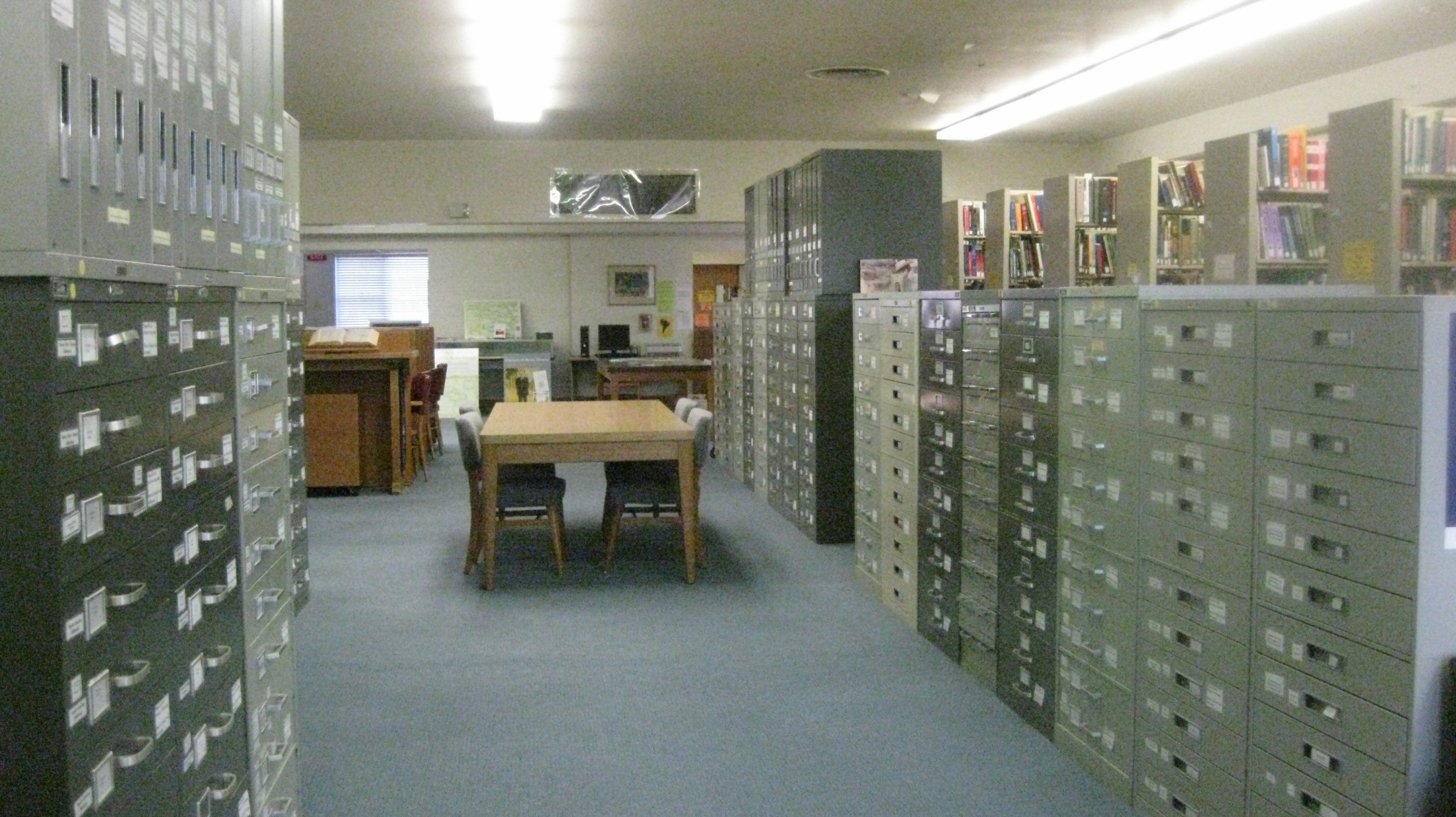 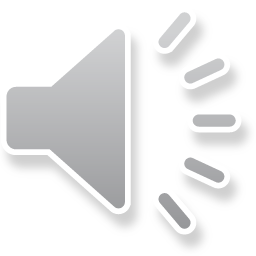 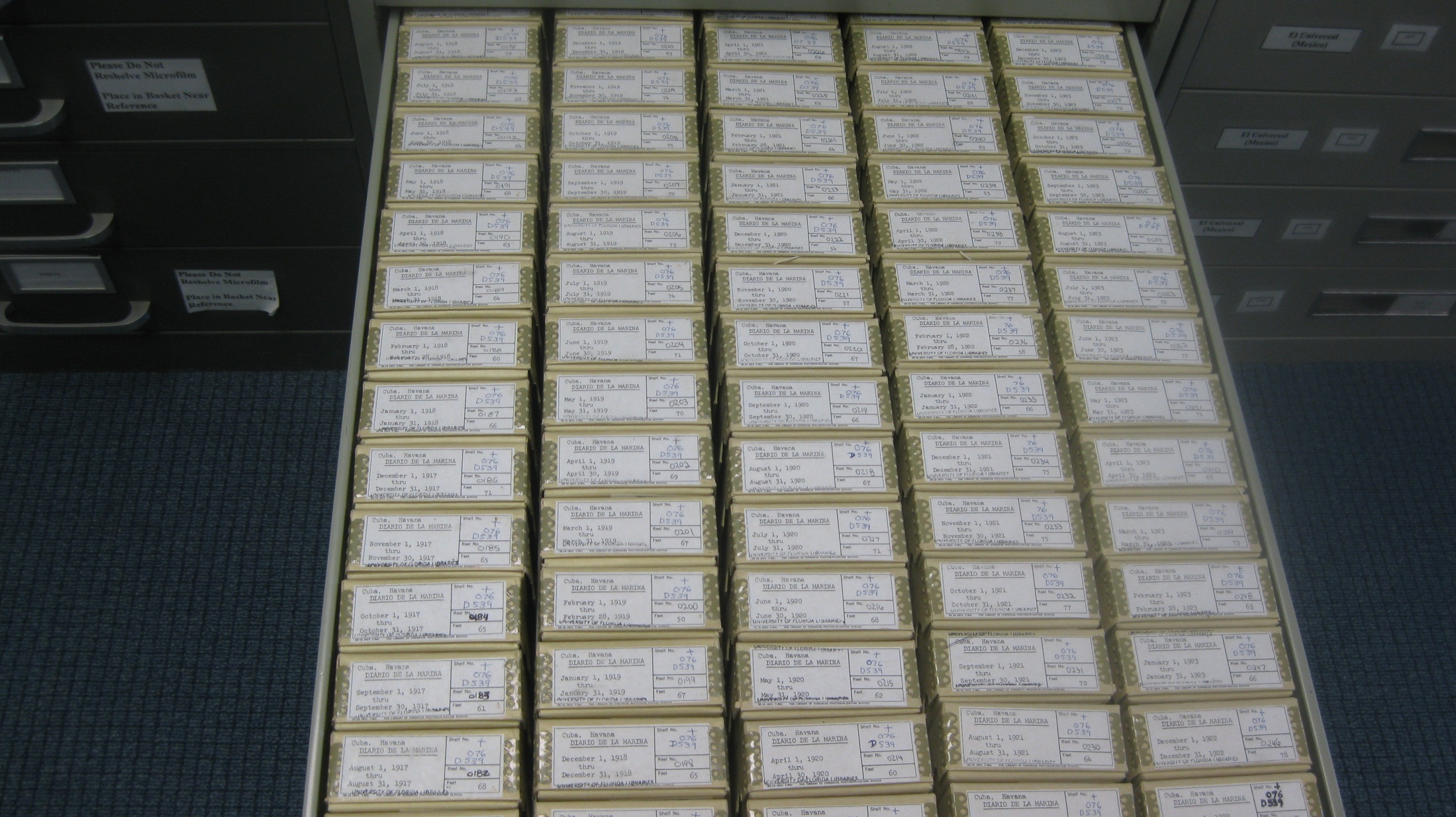 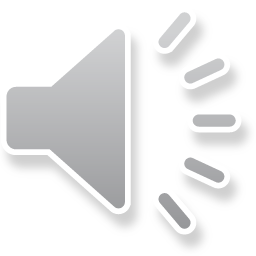 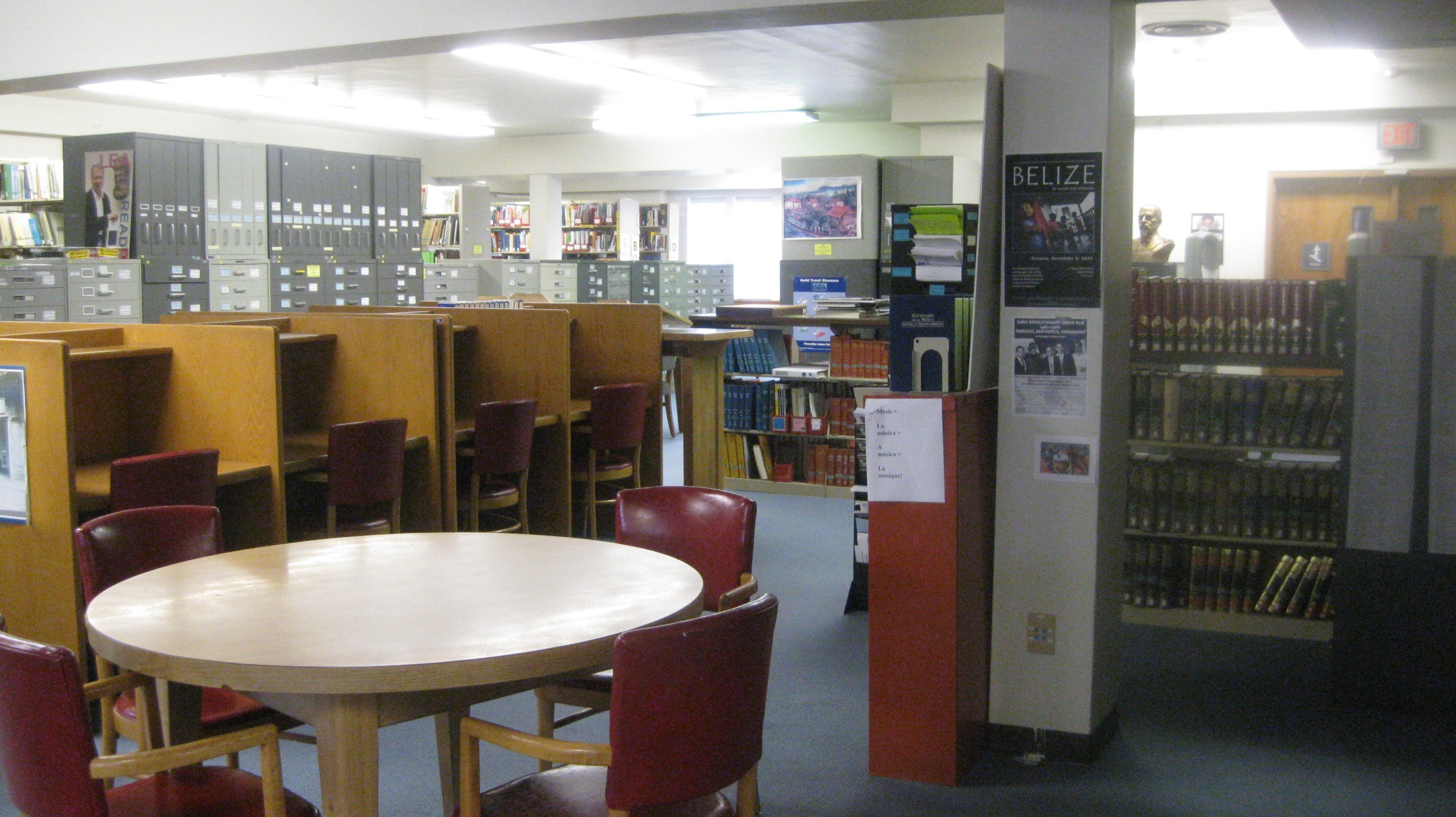 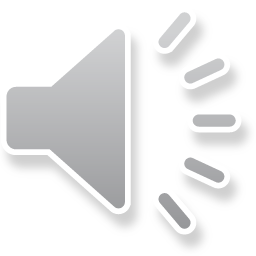 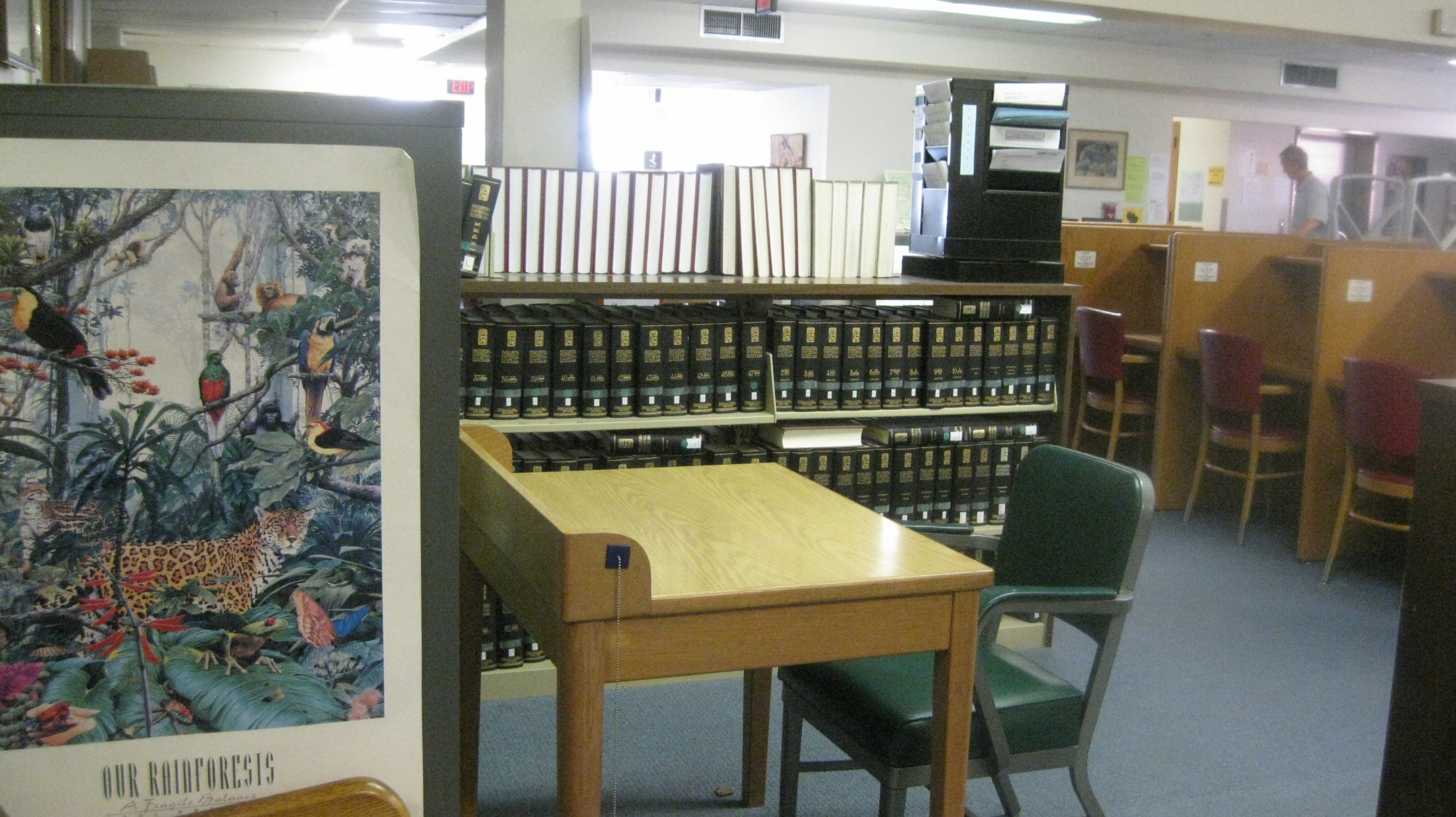 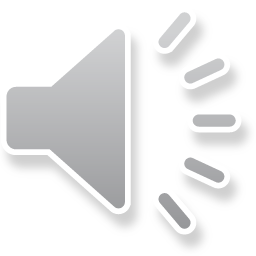 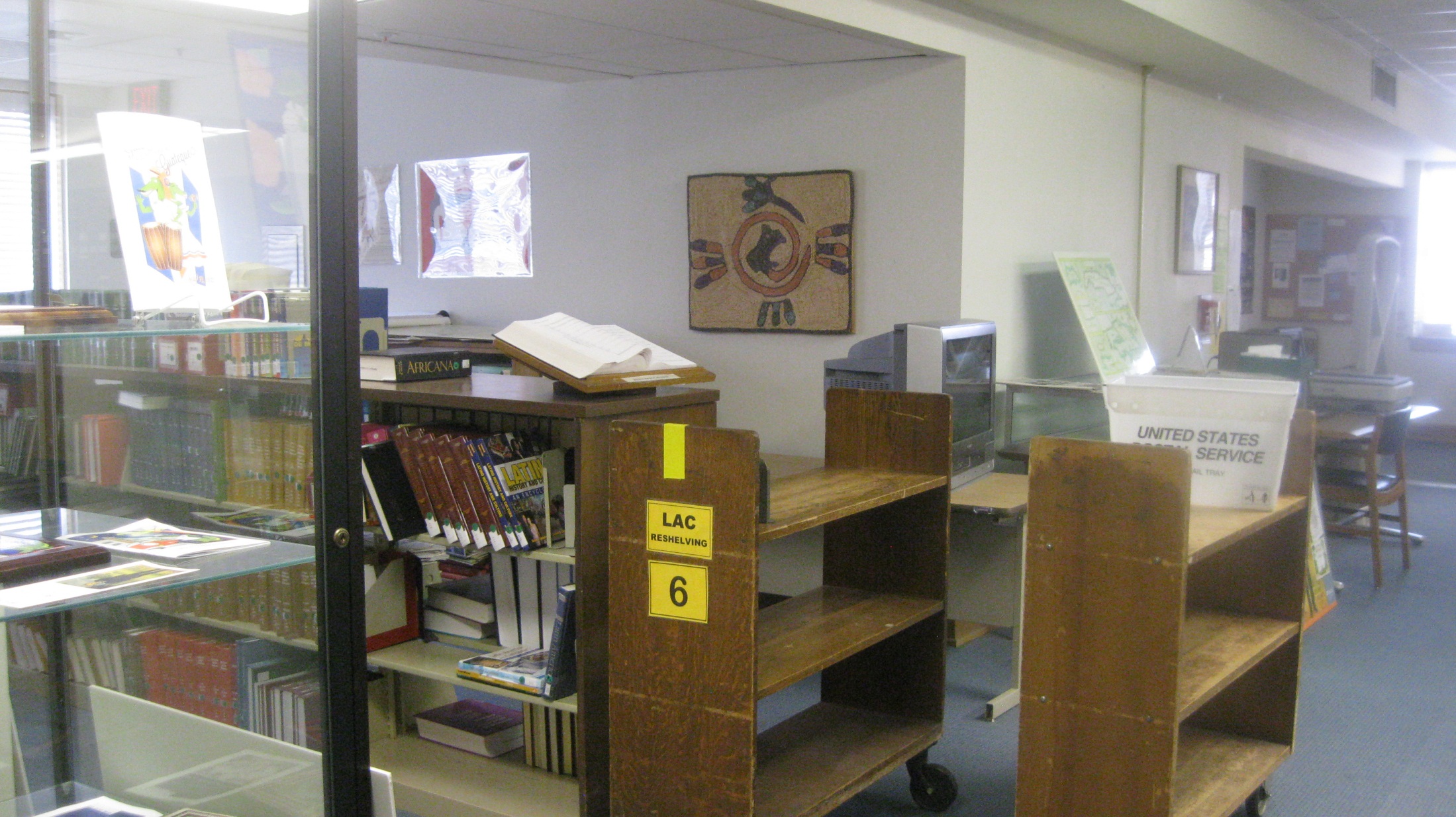 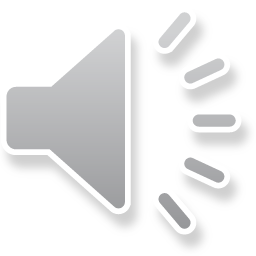 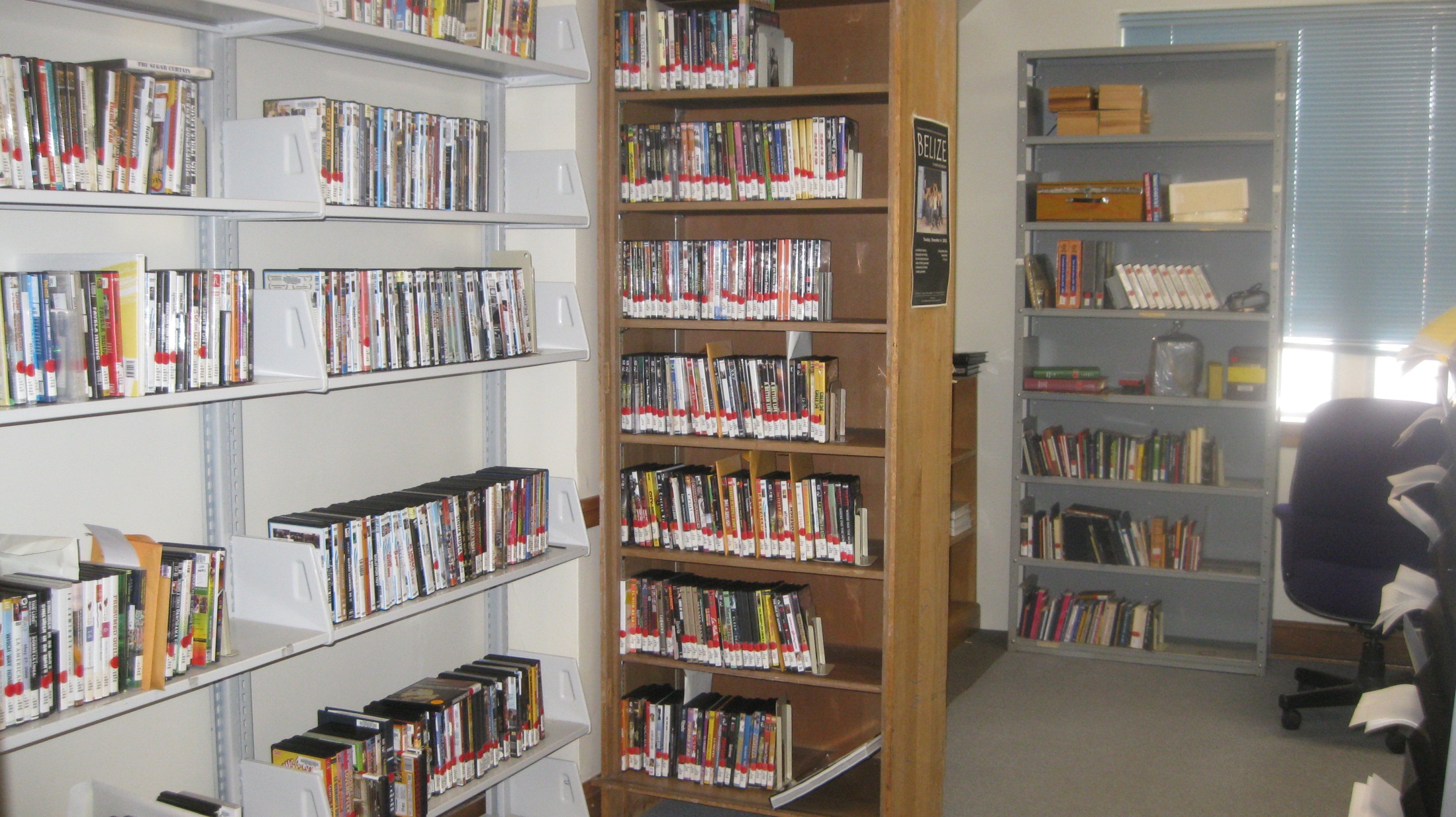 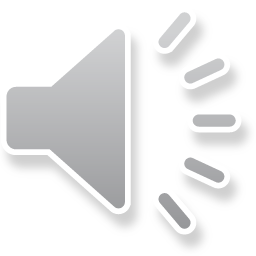 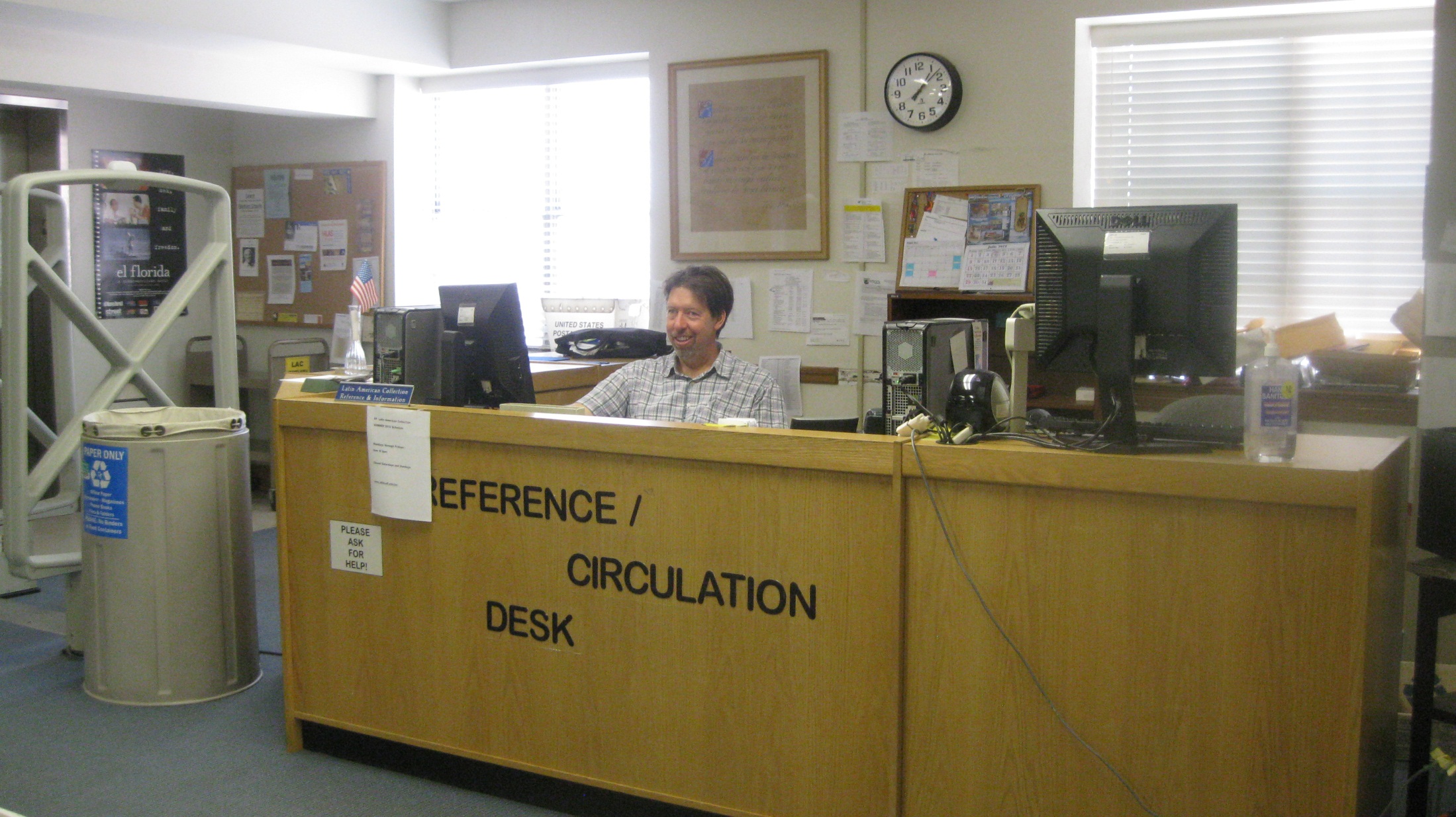 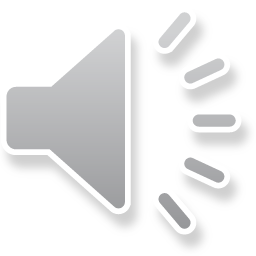 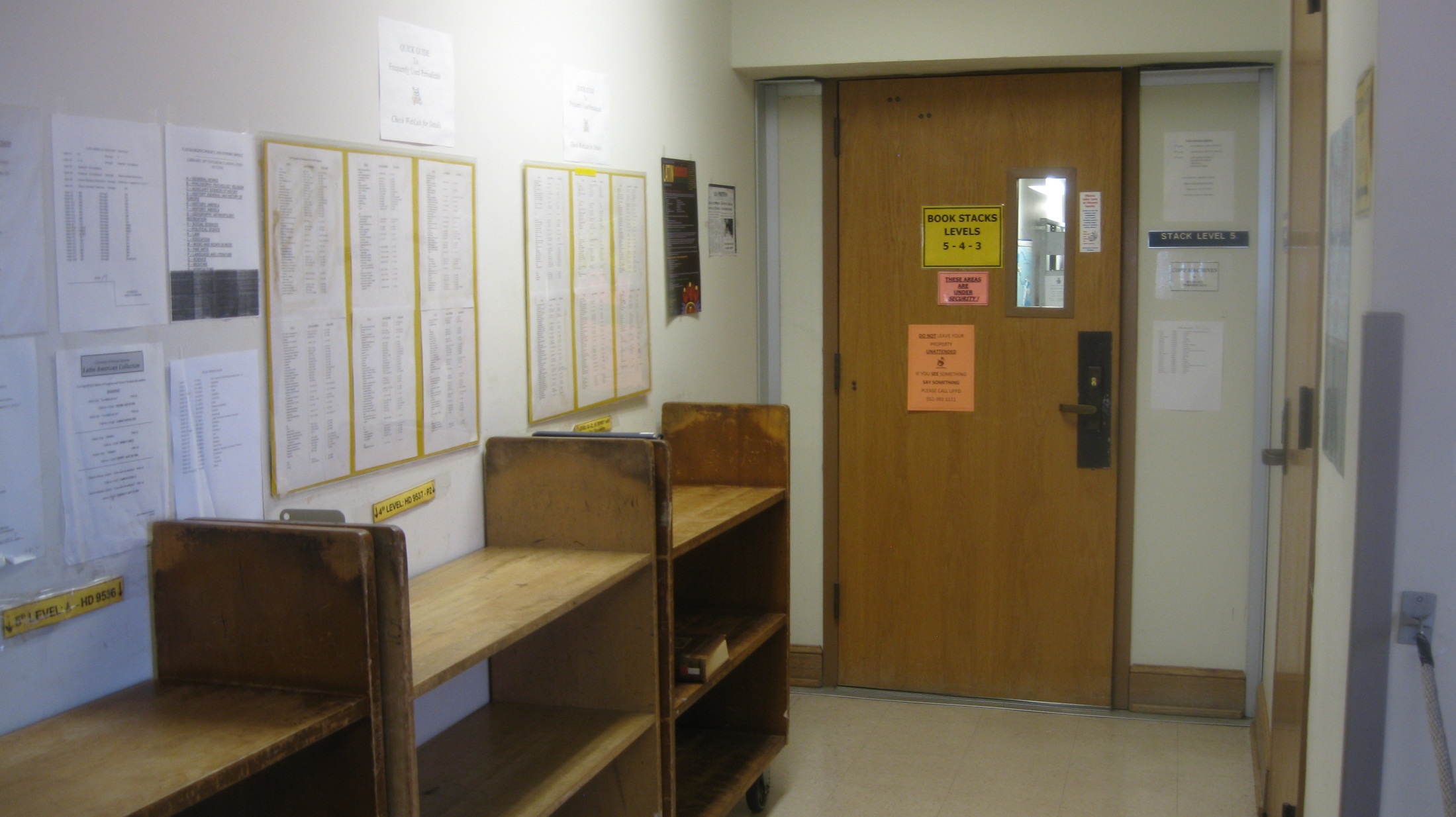 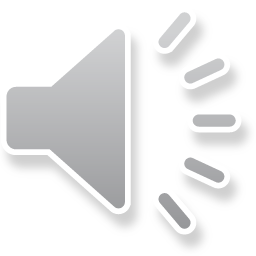 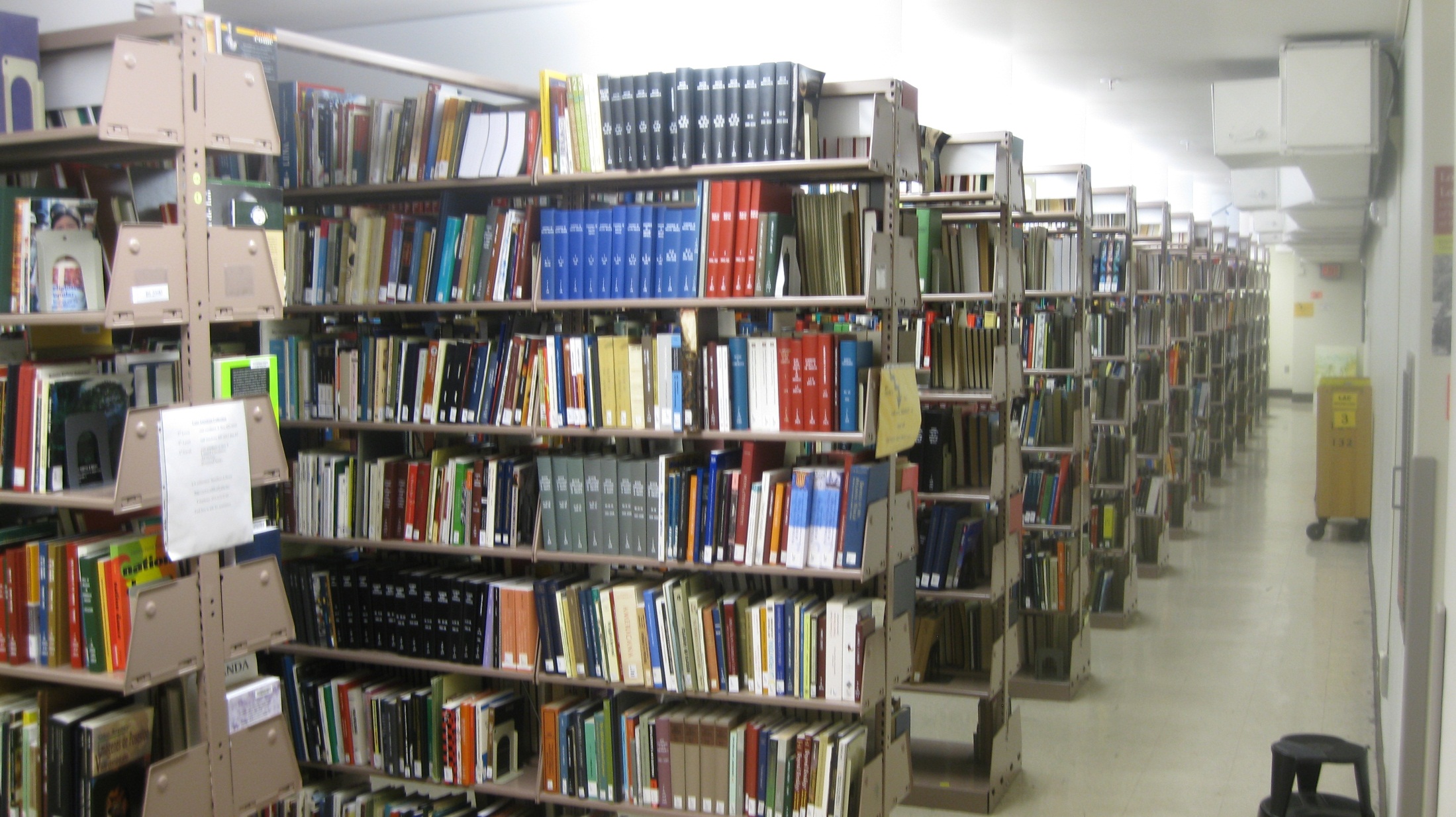 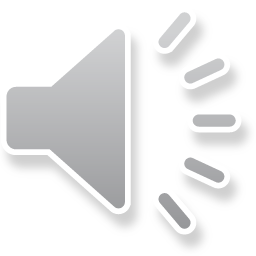 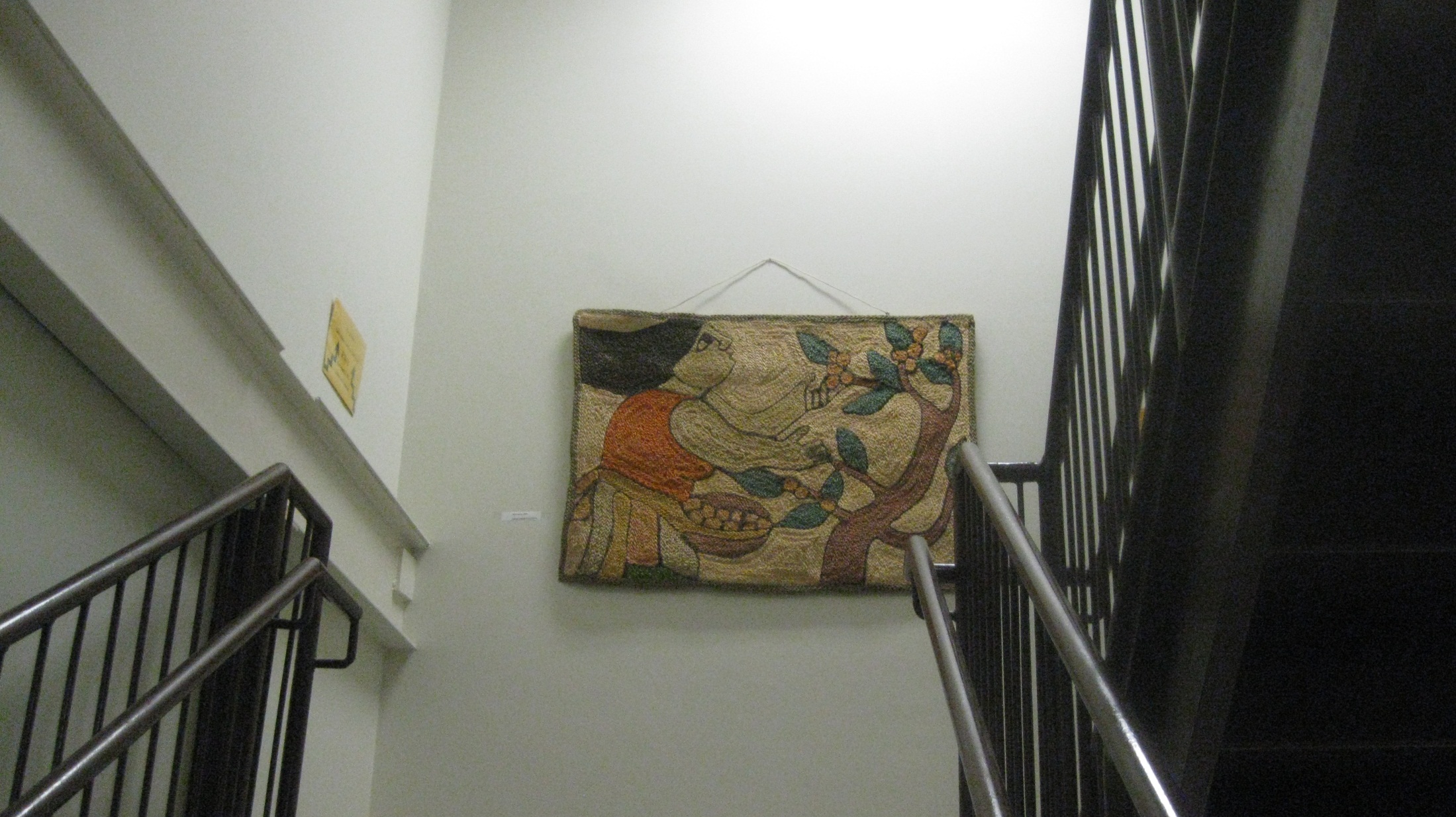 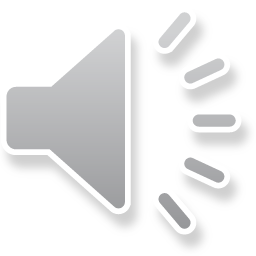 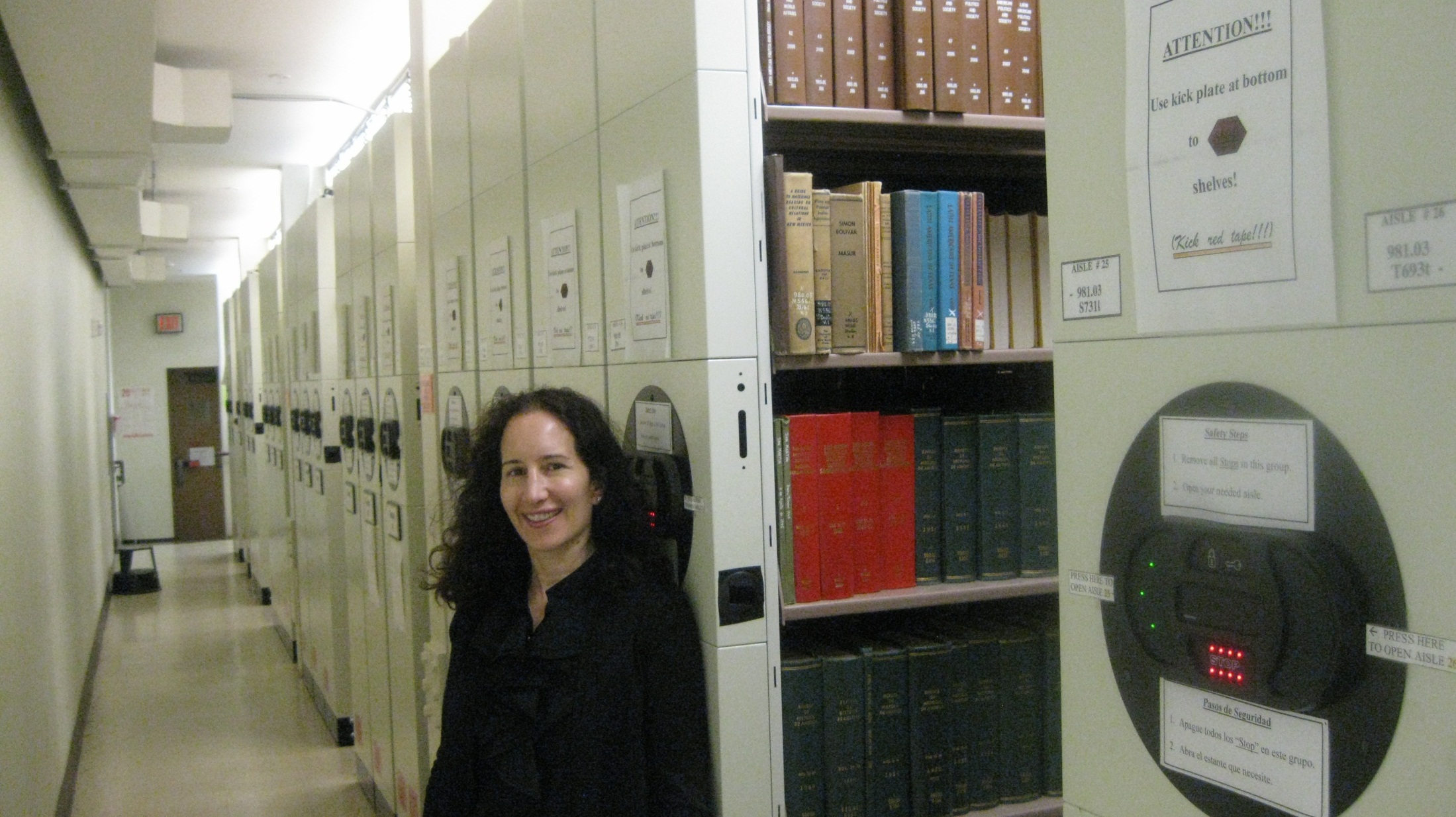 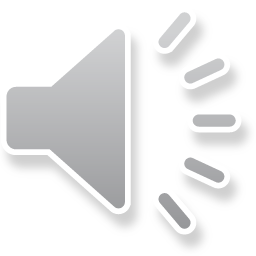 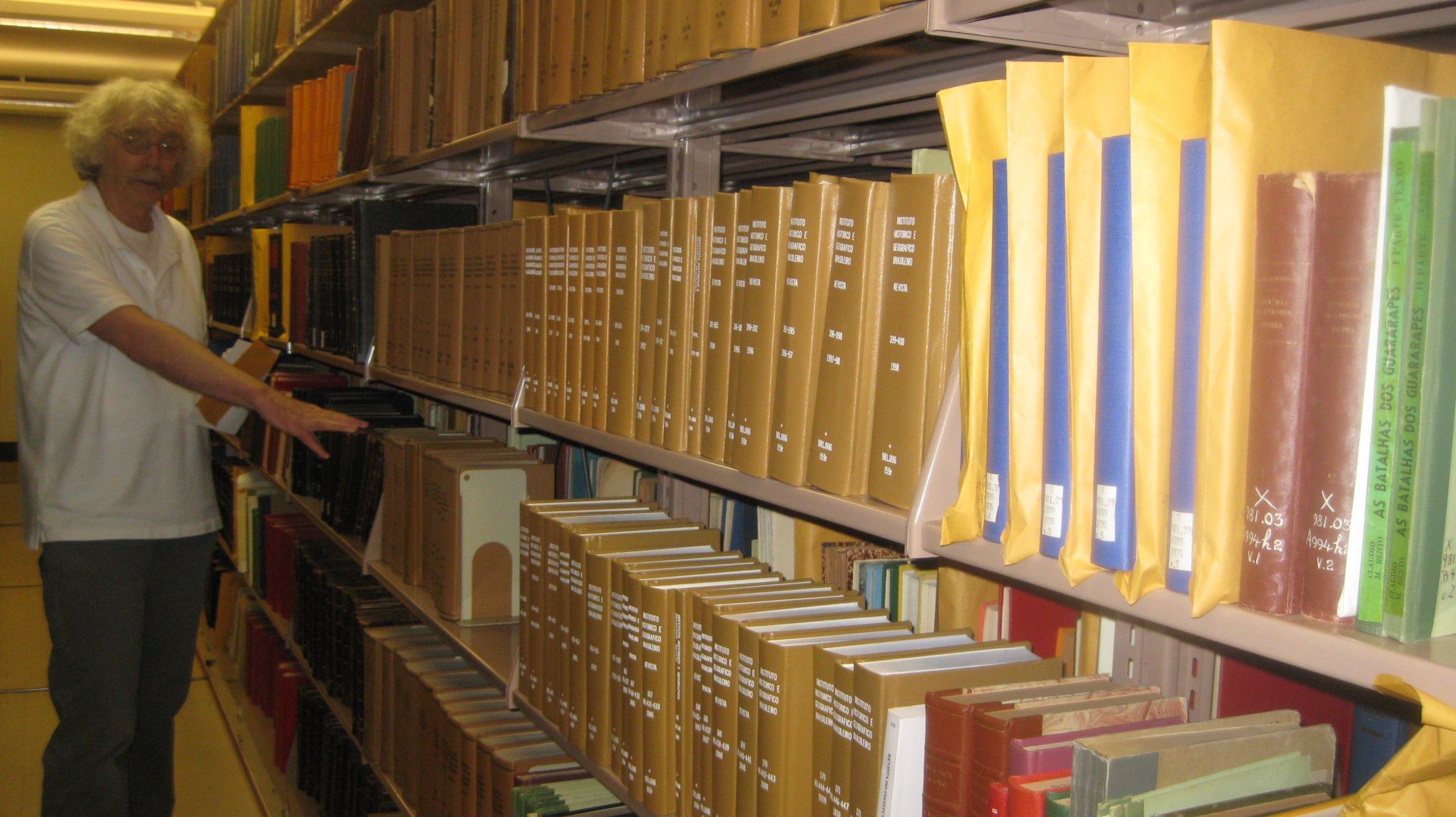 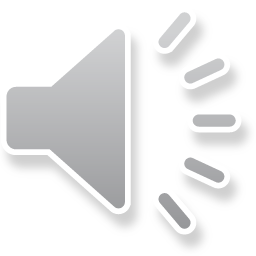 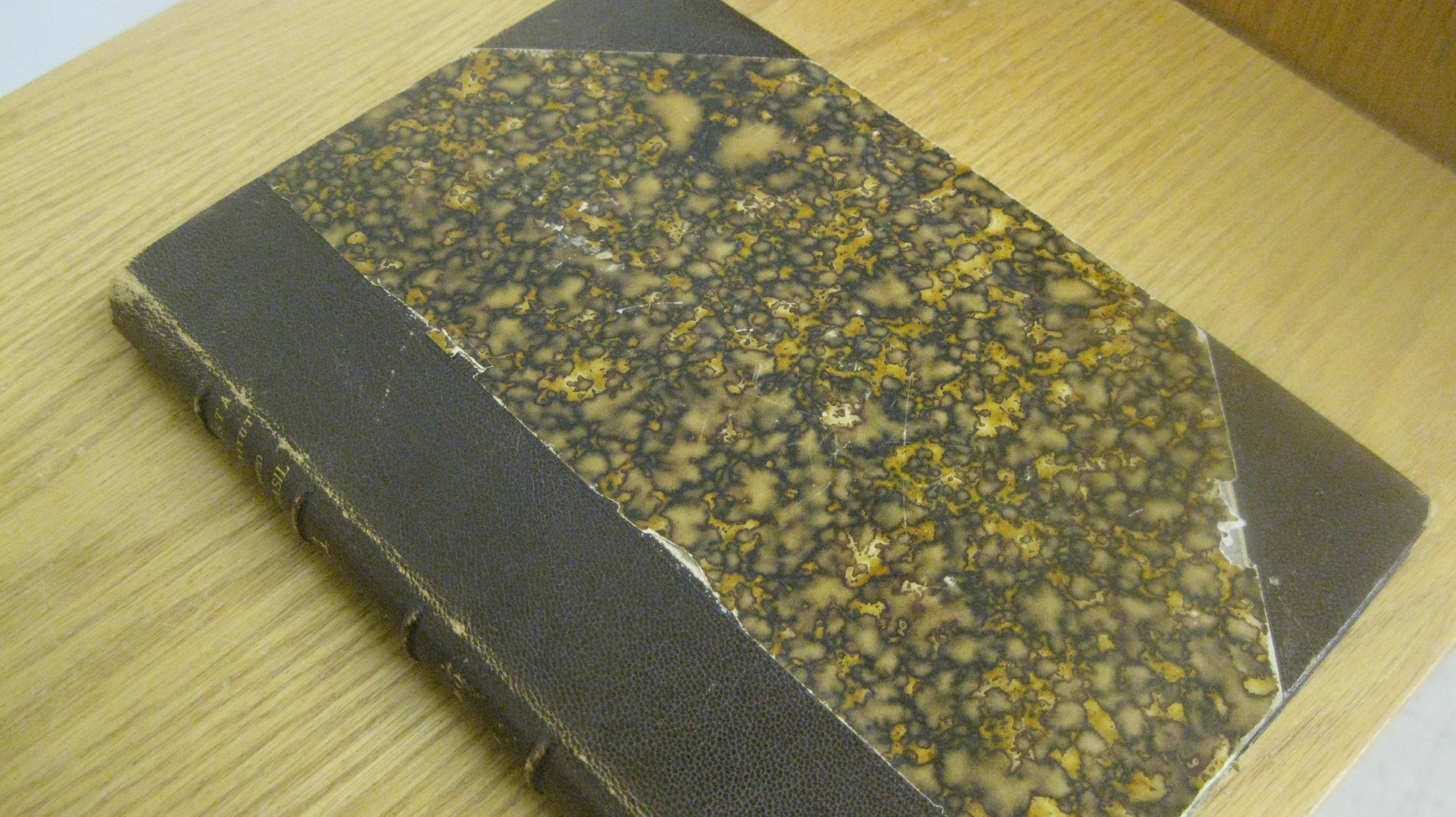 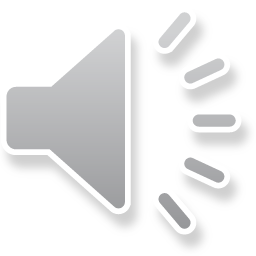 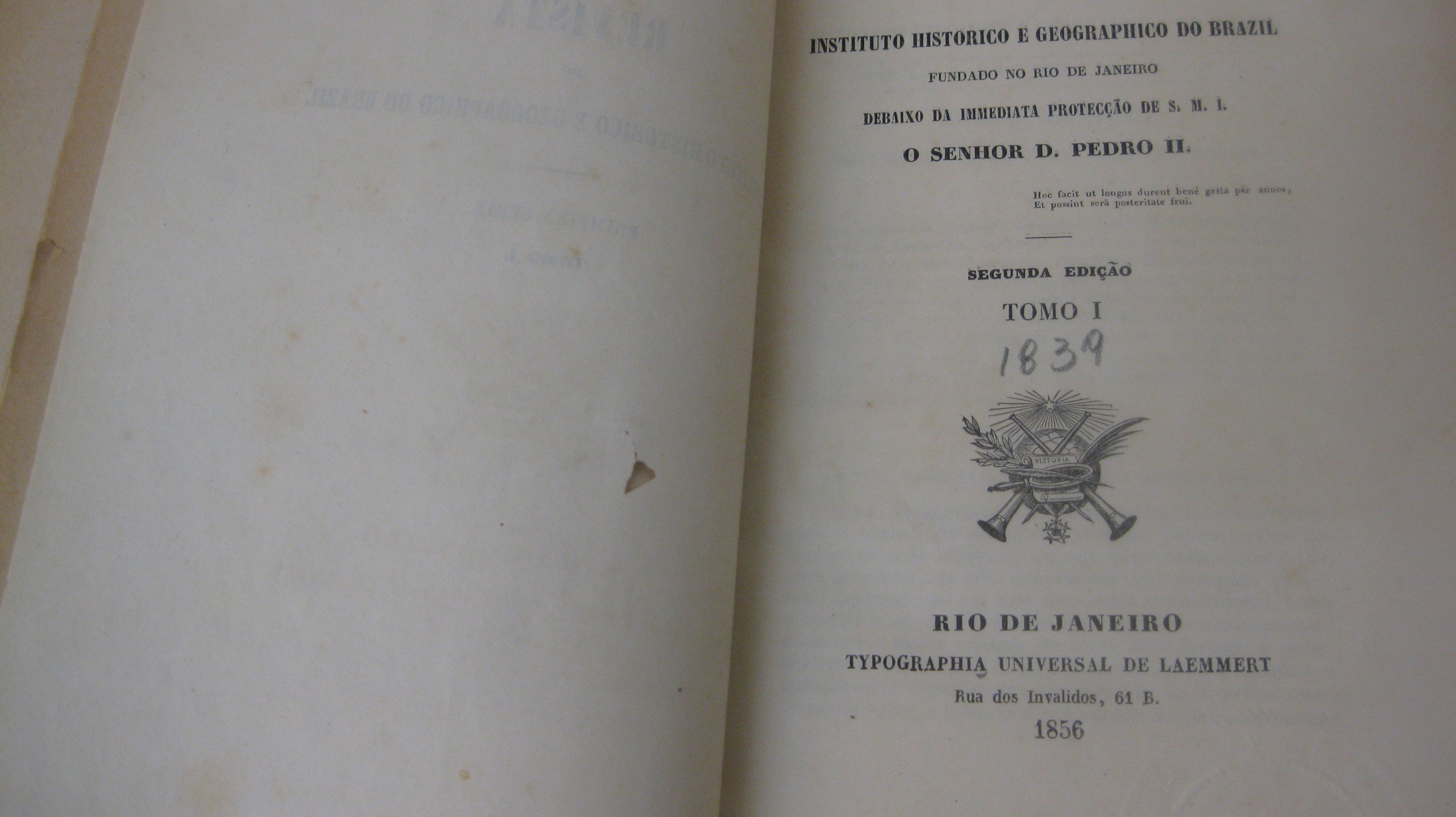 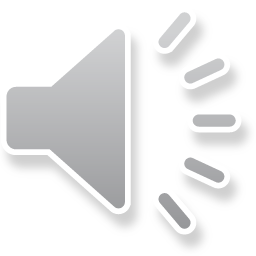 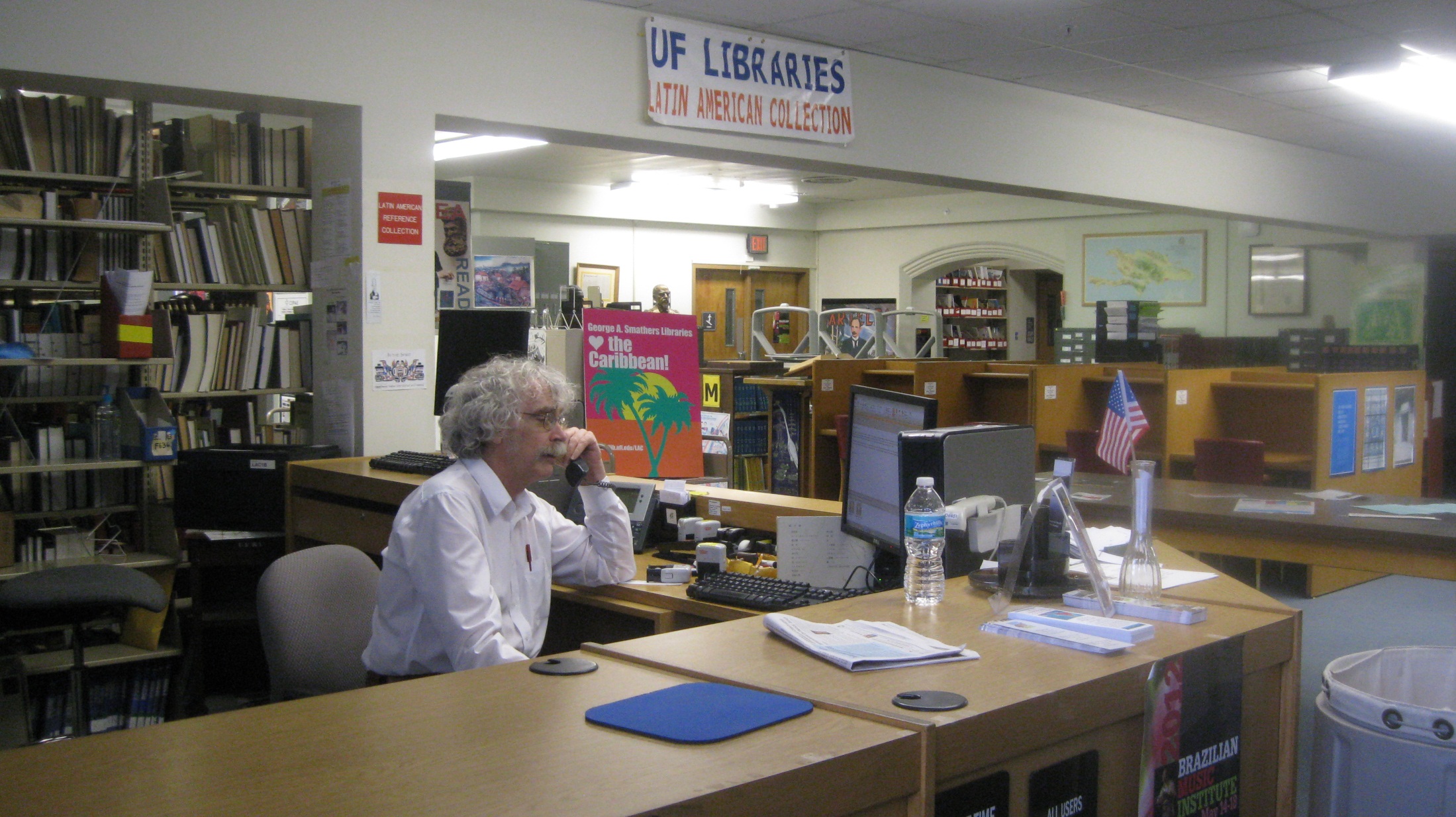 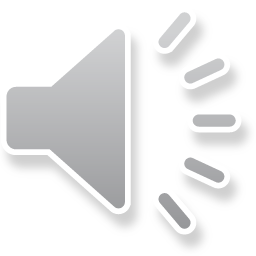 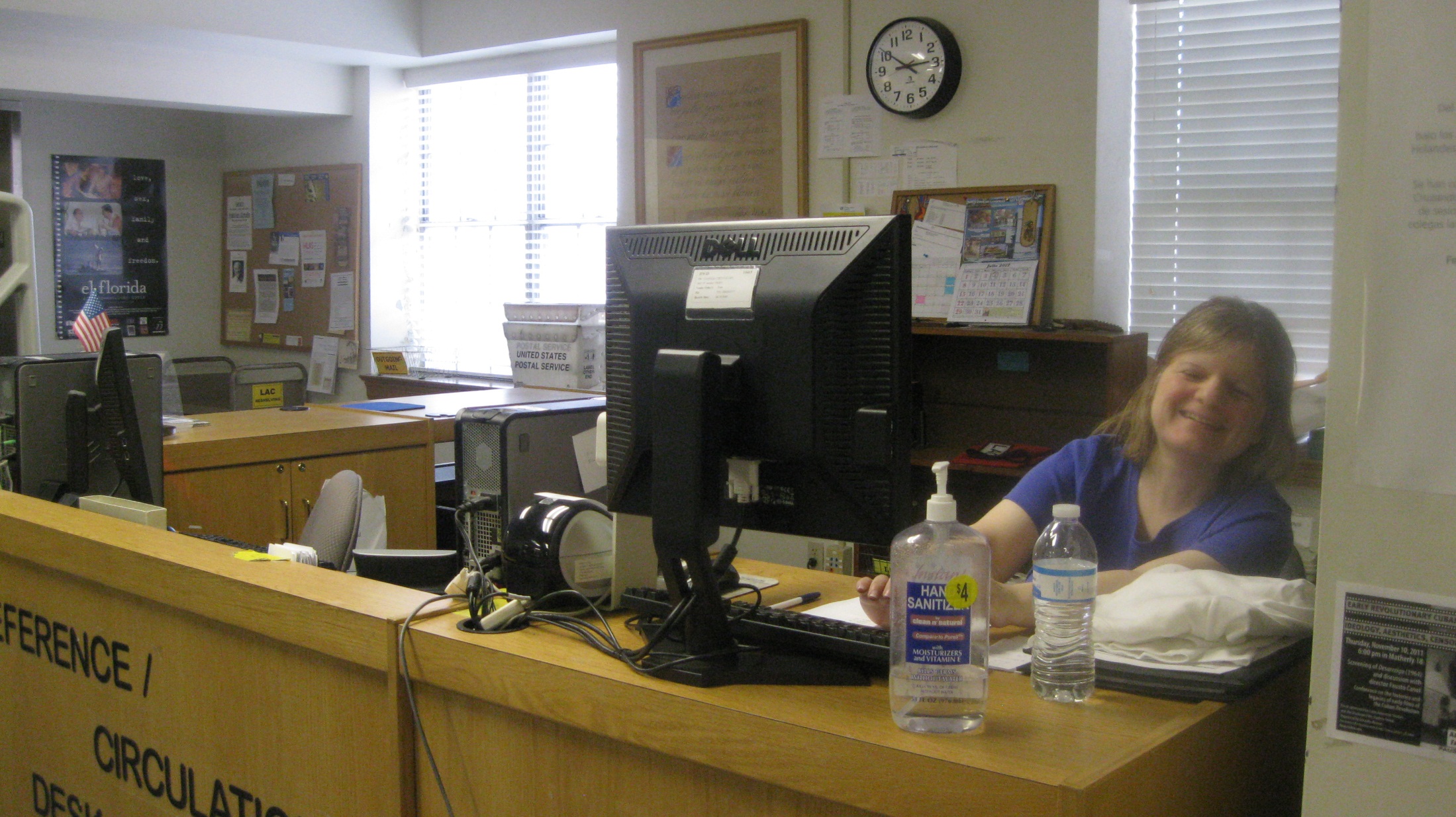 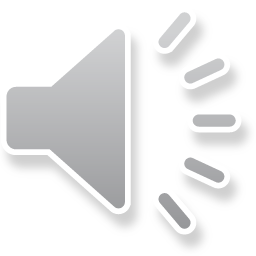 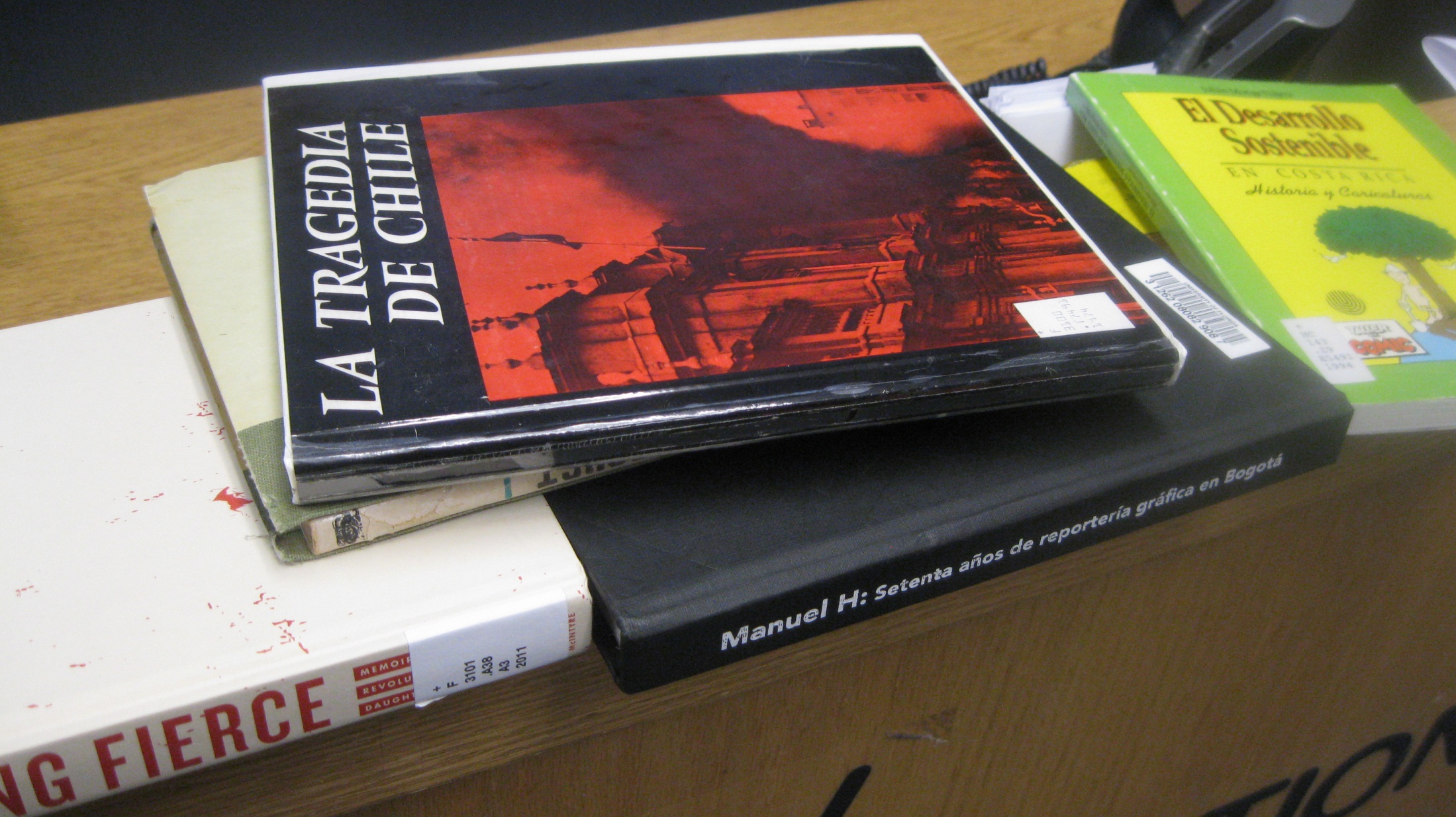 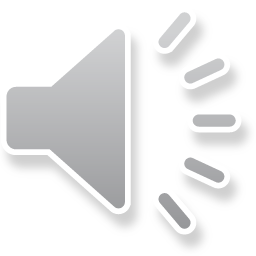 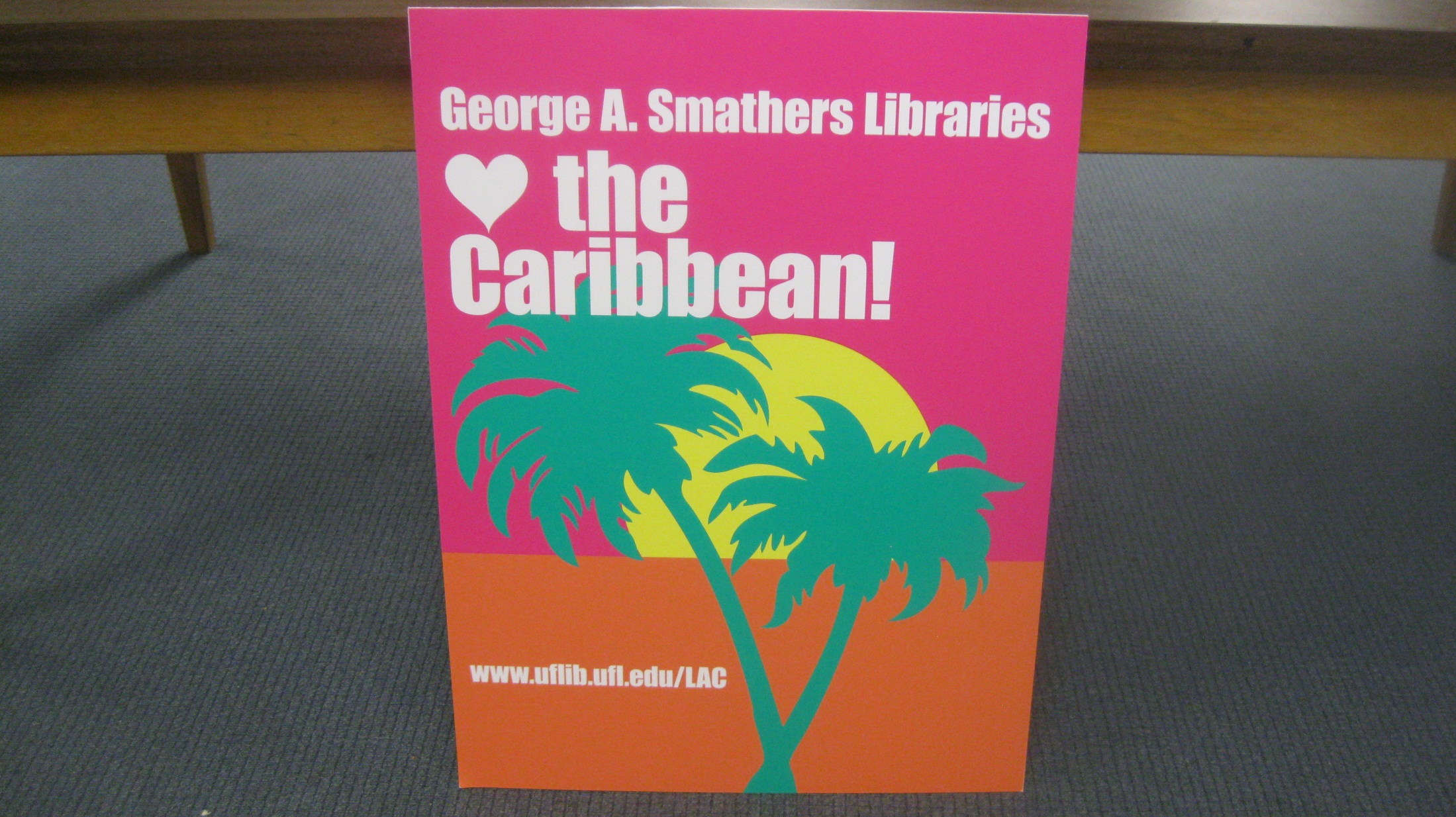 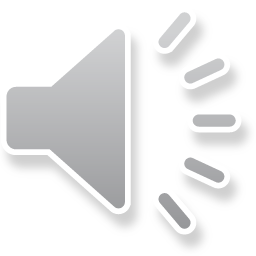